Minimum Free Energy, Partition Function & Kinetics Simulation Algorithms for a Multistranded Scaffolded DNA Computer
Ahmed Shalaby, Chris Thachuk, Damien Woods
Hamilton Institute, Computer Science
Maynooth University, Ireland
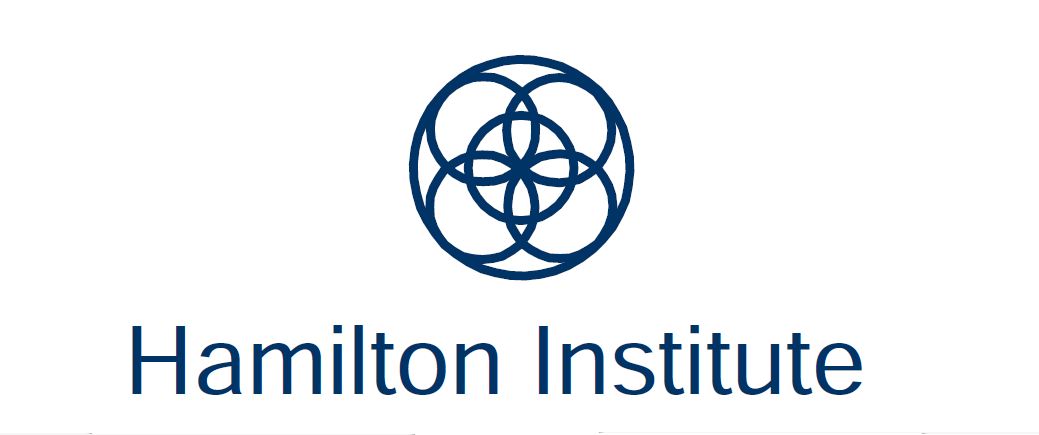 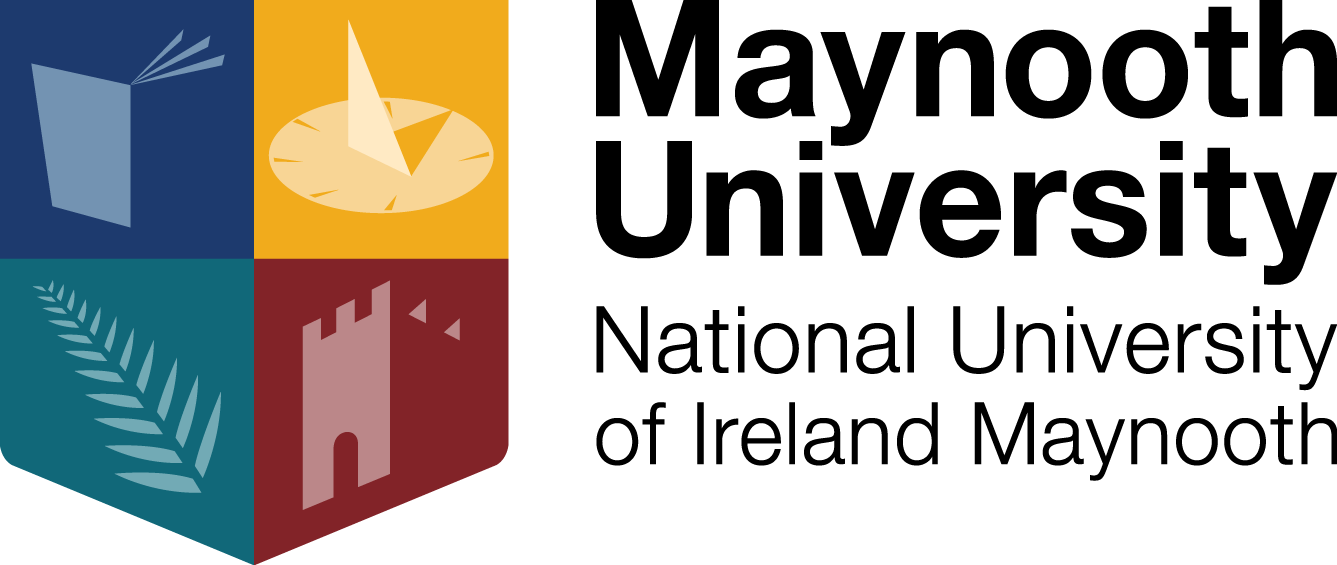 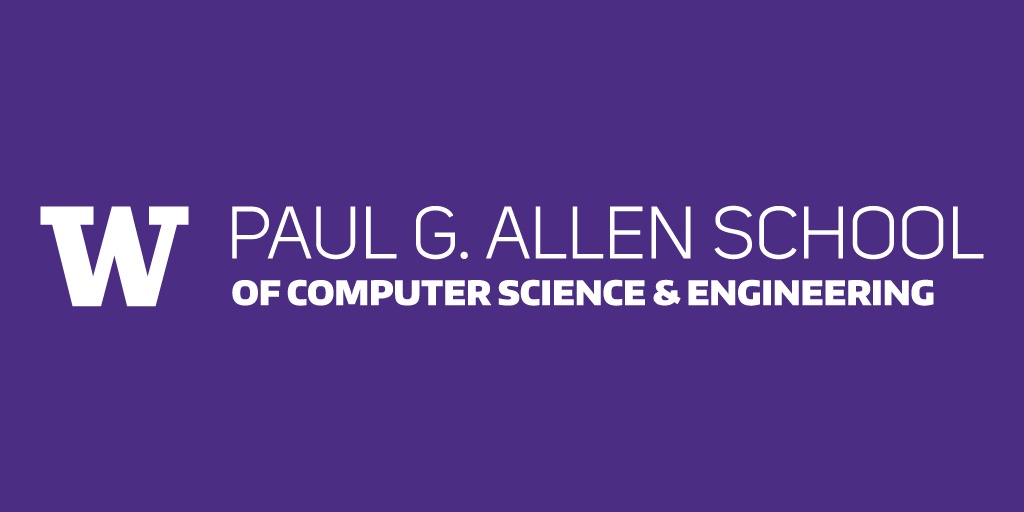 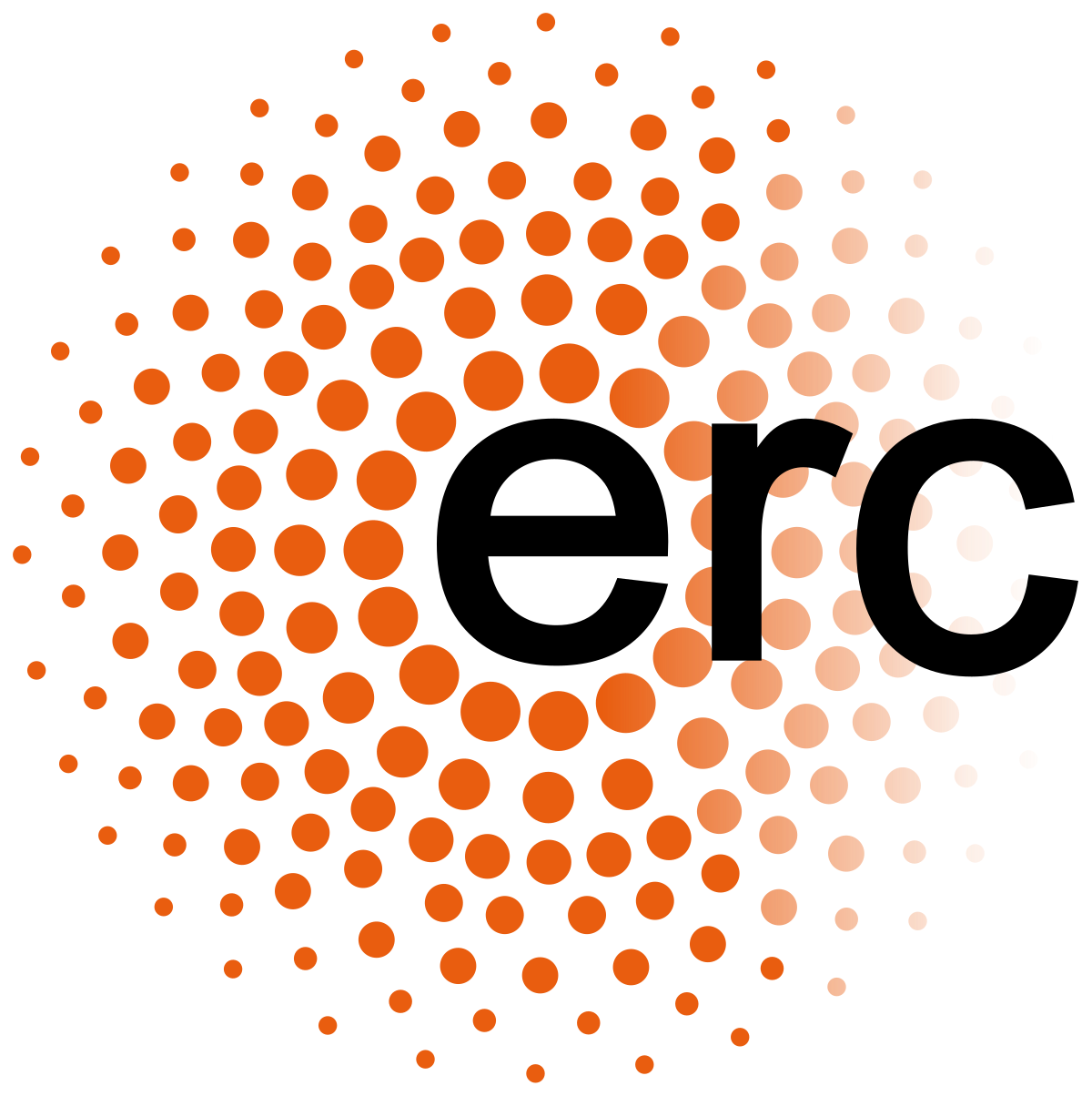 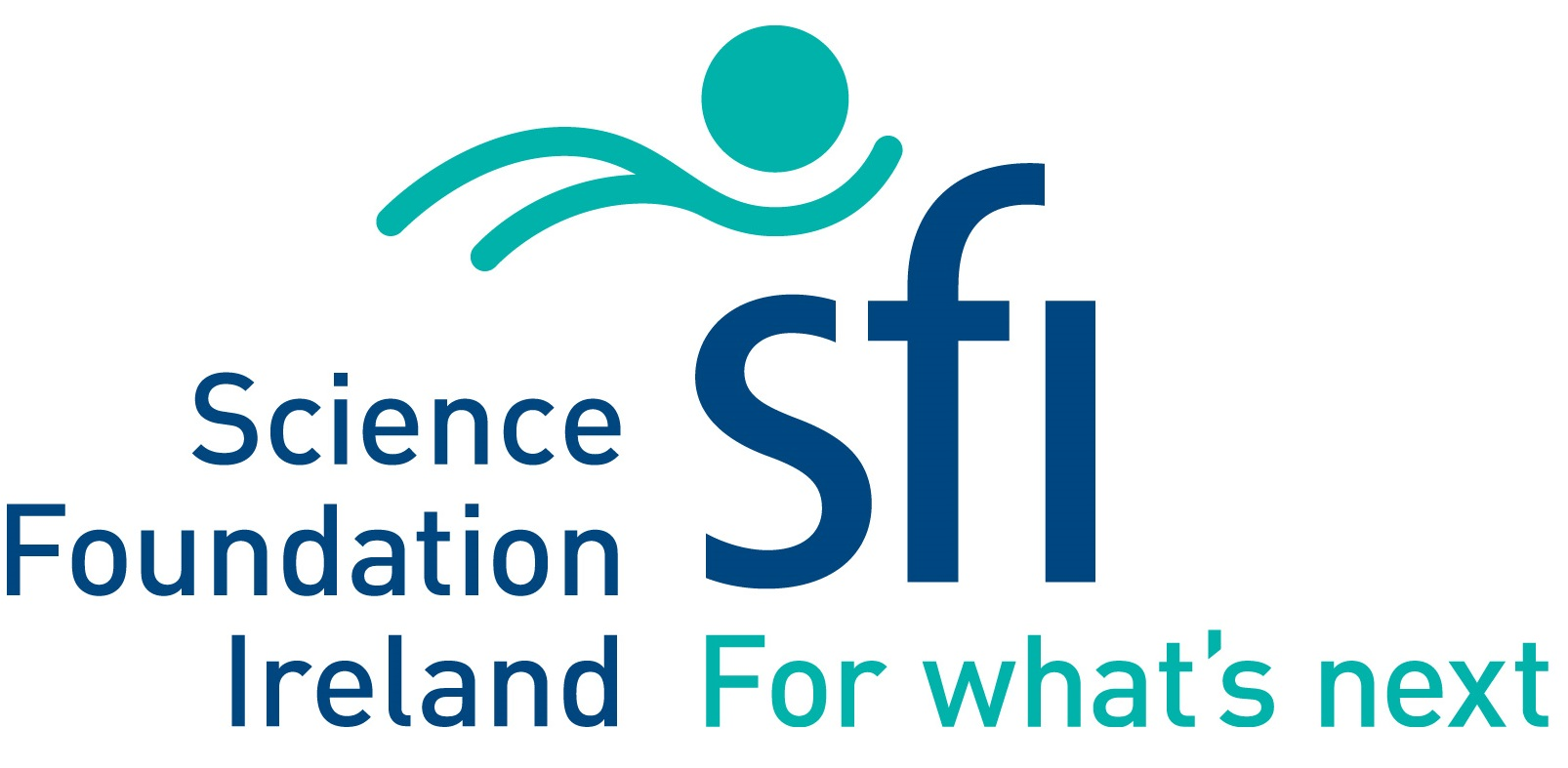 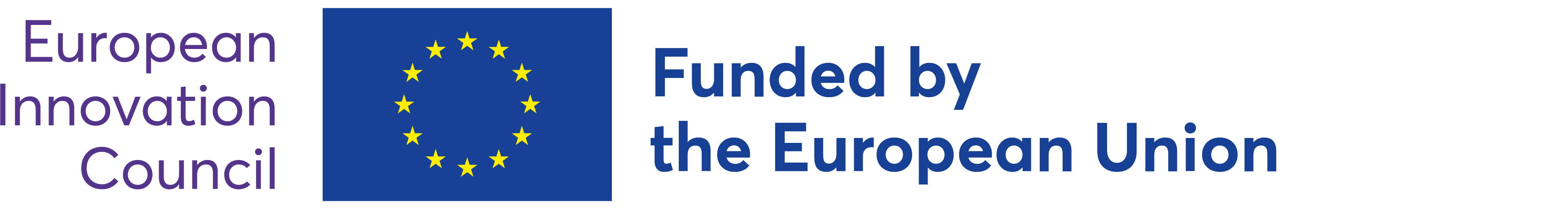 Thermodynamically favourable computation
Typical molecular computers are thermodynamically unfavourable (leak, errors, spurious nucleation, etc.)
Today: Thermodynamically favoured computation on our 
Scaffolded DNA Computer
initial state
initial state
error path
error
correct path
output state
error correction
output
error state
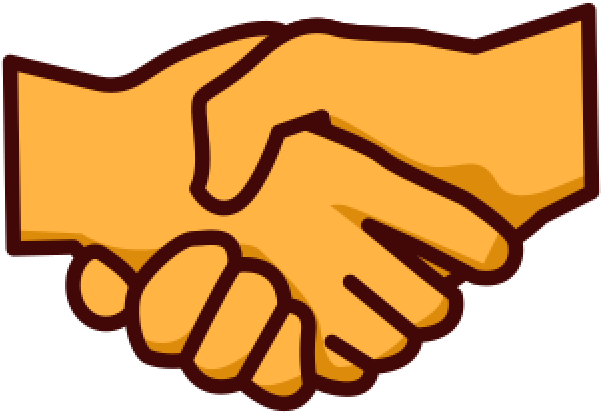 What the system thermodynamically tends towards
What the system is designed to reach!
Stérin, Eshra, Woods (DNA28 Track B, In prep) 
Abeer Eshra Poster 21, DNA29
Doty, Soloveichik et al. 2017
Wang, Thachuk et al. 2017
2
Scaffolded DNA Computer: strand-based model
A. Scaffolded DNA Computer
compute
compute
. . .
. . .
. . .
...
position
B. Key design concepts for thermodynamically favoured computation
strands compete for scaffold domain
strand binds with error
strand binds
displace
…
…
…
…
…
…
3
Scaffolded DNA Computer example: Bit-Copy
0
1
0
0
0
0
0
0
Input 1
1
1
1
1
1
1
Compute
Input domain
Input 0
Target configuration
GOAL
…
At equilibrium
4
Secondary structure
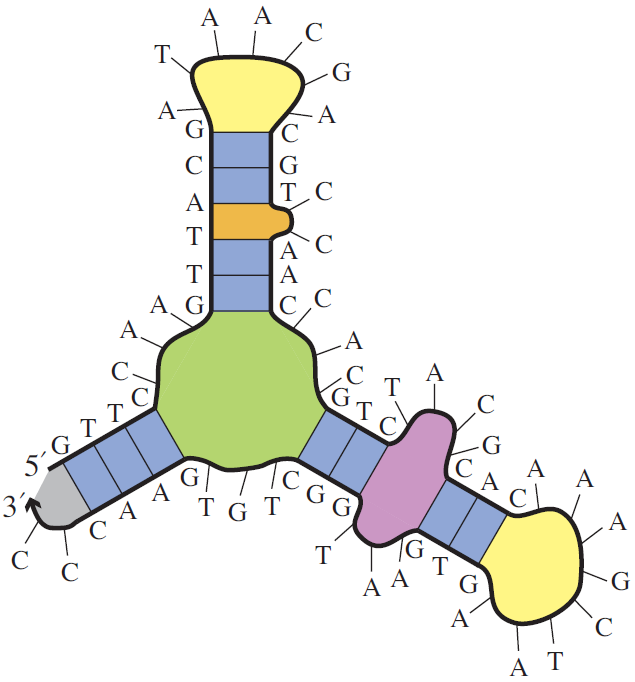 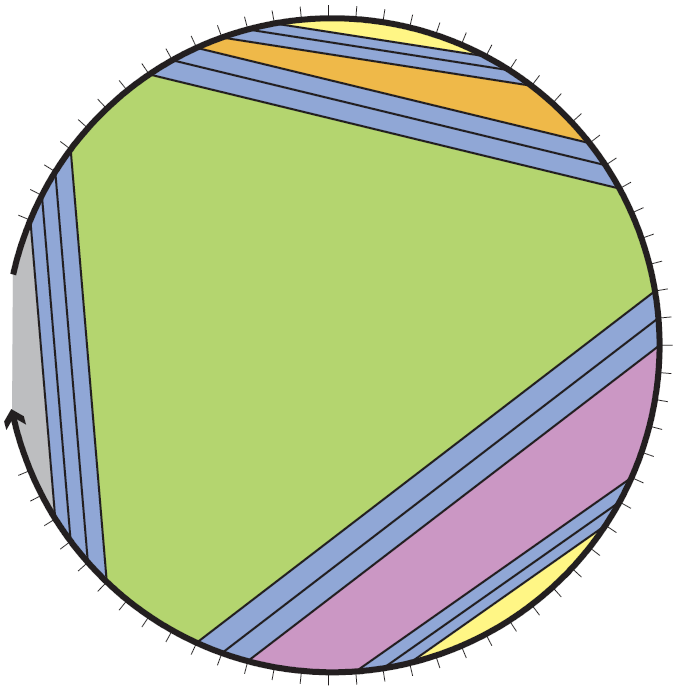 Dirks et al. 2007
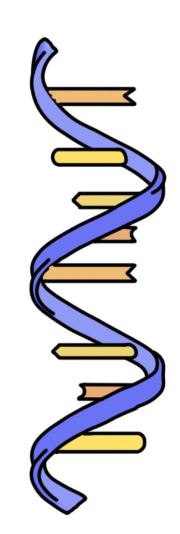 pseudoknot-free
Dirks et al. 2007
Single stranded DNA
Secondary structure
Polymer graph representation
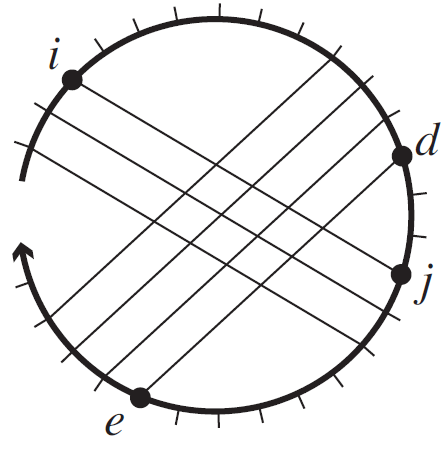 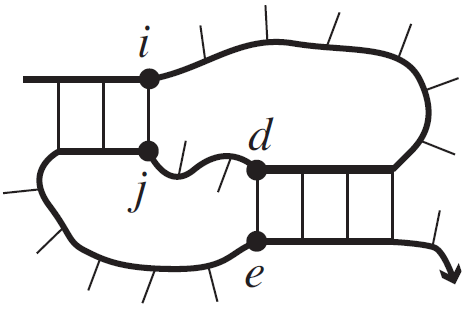 pseudoknotted
Dirks et al. 2007
Dirks et al. 2007
5
Energy models, Minimum Free Energy and Partition Function
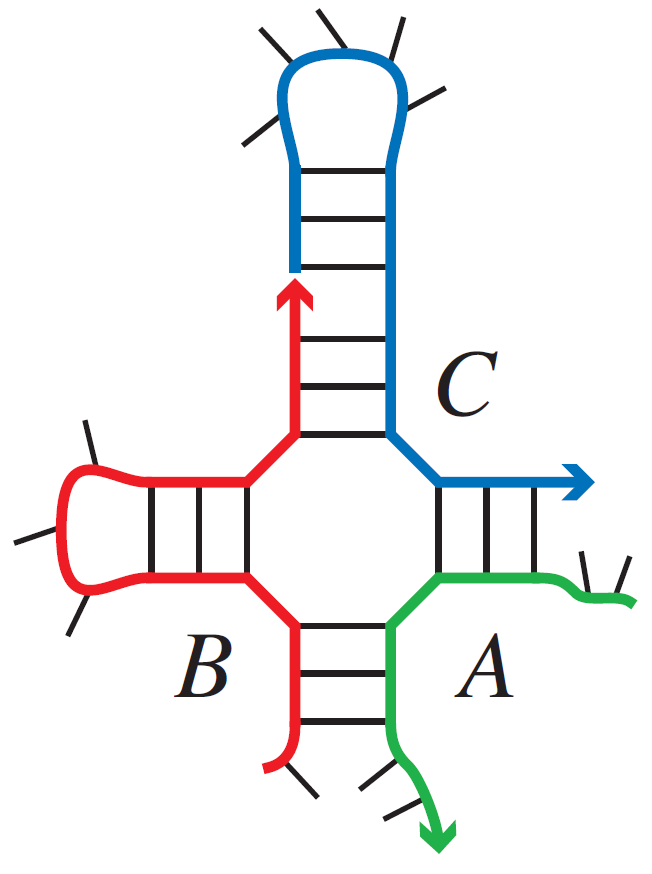 Single stranded system
Free energy
Loop energy
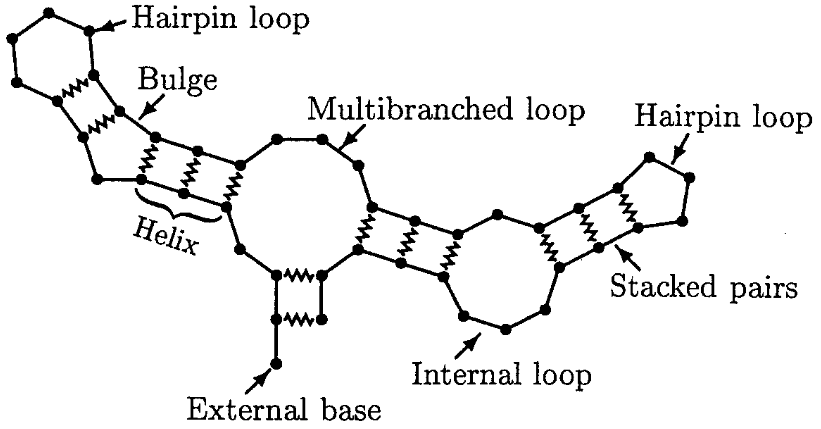 Lyngsø and Pedersen 2000
Free energy
Free energy
Loop energy
Entropic cost
Dirks et al. 2007
System secondary structures
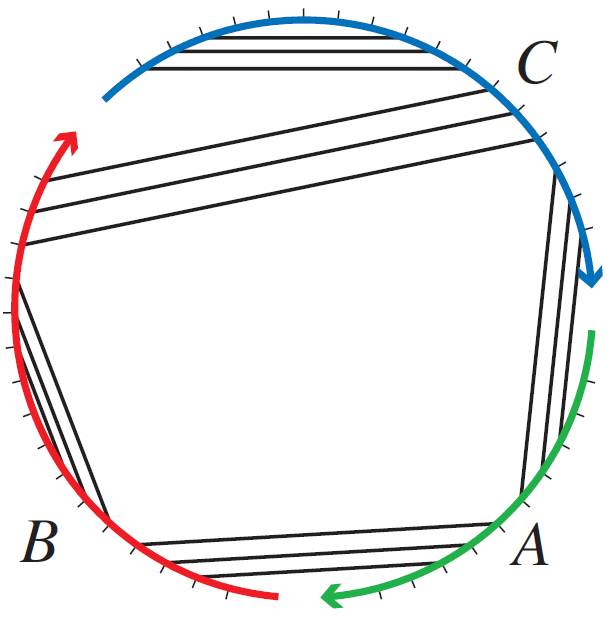 Boltzmann weighted sum
Minimum Free Energy
Partition Function
6
DOMAIN BASED ensemble of secondary structures for Scaffolded DNA Computer
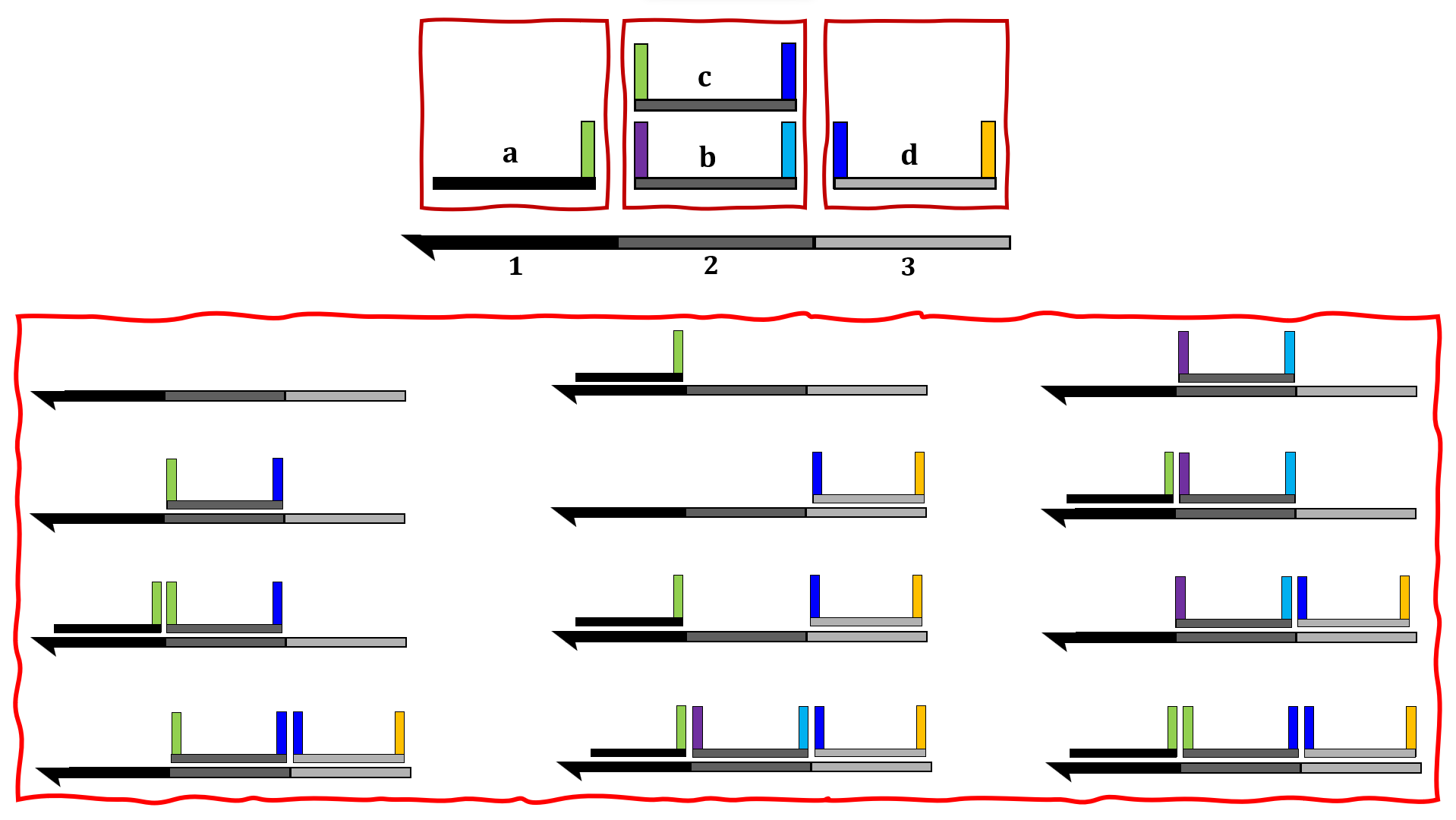 How many different configurations we will have?
7
DOMAIN BASED energy model for the Scaffolded DNA Computer
Middle domain binding term
Entropic cost term
Toehold domain matching term
GOAL
At equilibrium
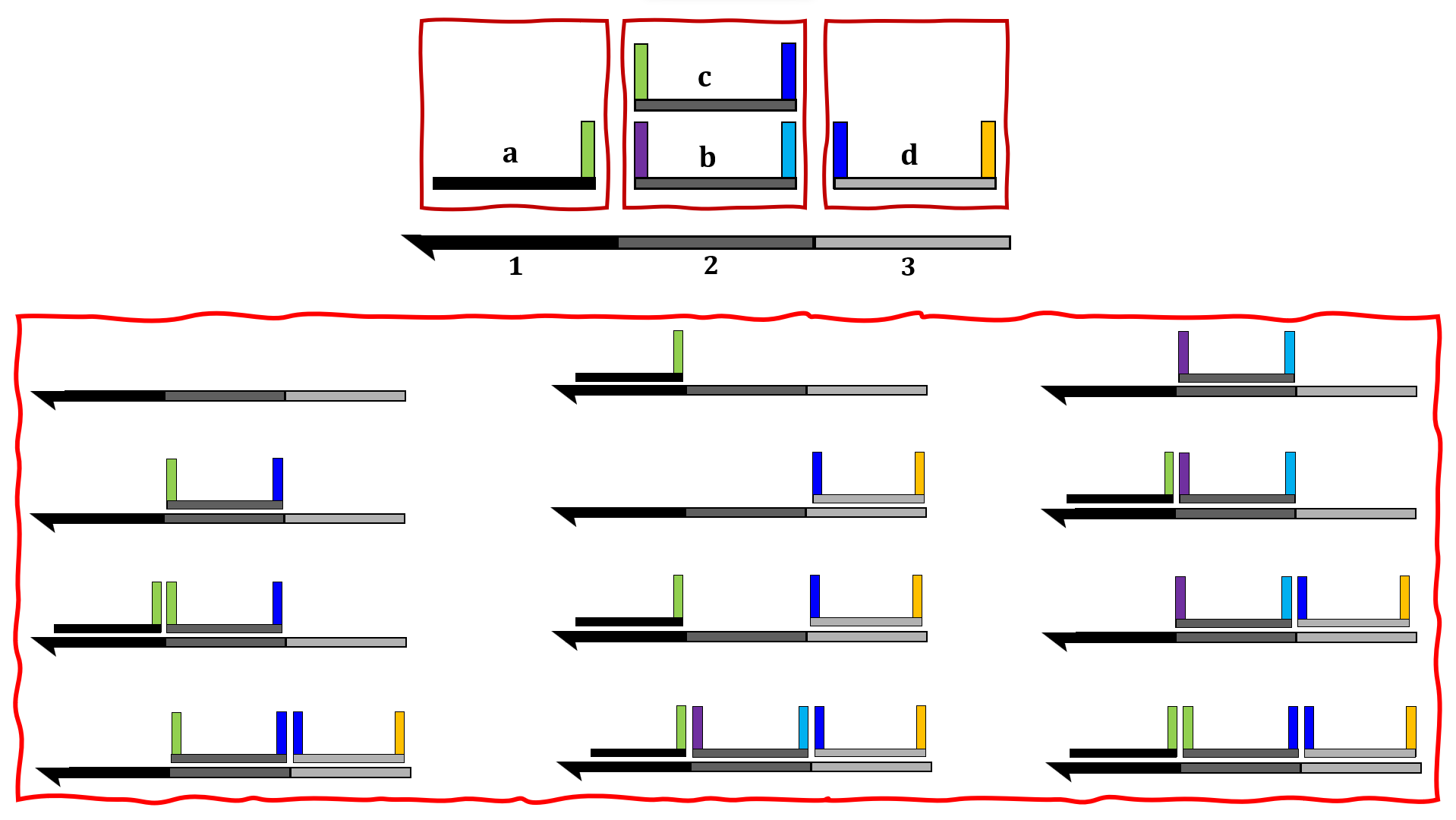 8
Computational complexity of Minimum Free Energy and the Partition Function
Nussinov et al.
McCaskill
NUPACK
Condon et al.
At equilibrium
GOAL
Efficiently
9
Is there recursive way to build these classes?
c
a
c
b
d
b
c
a
c
a
b
d
a
d
b
d
10
0
1
. . .
1
1
...
2
1
1
…
…
11
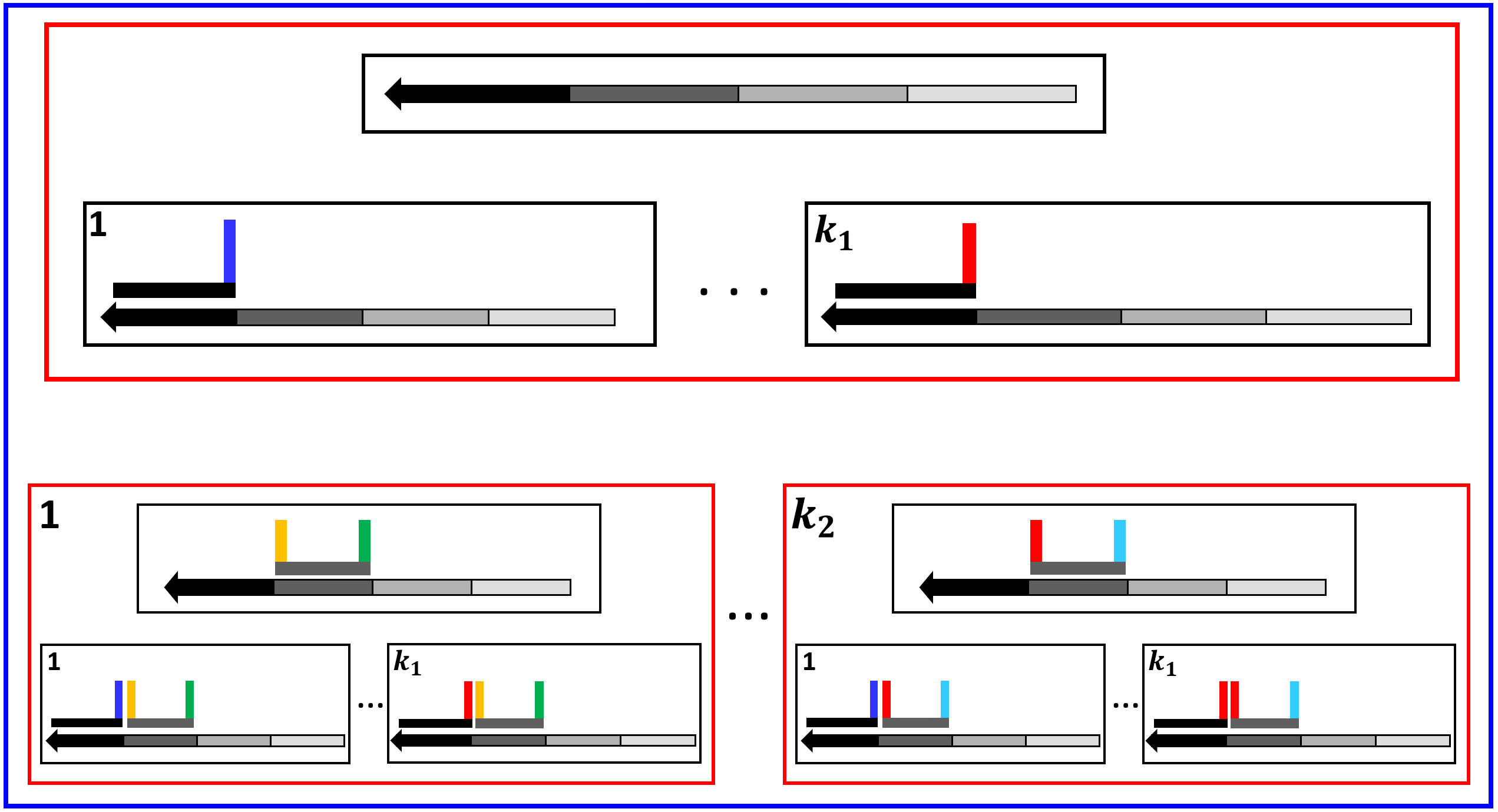 0
Layer = Domain
1
There is a 1-1 correspondence between each class of higher layers and a sub-class of any class in the current layer.
Class
2
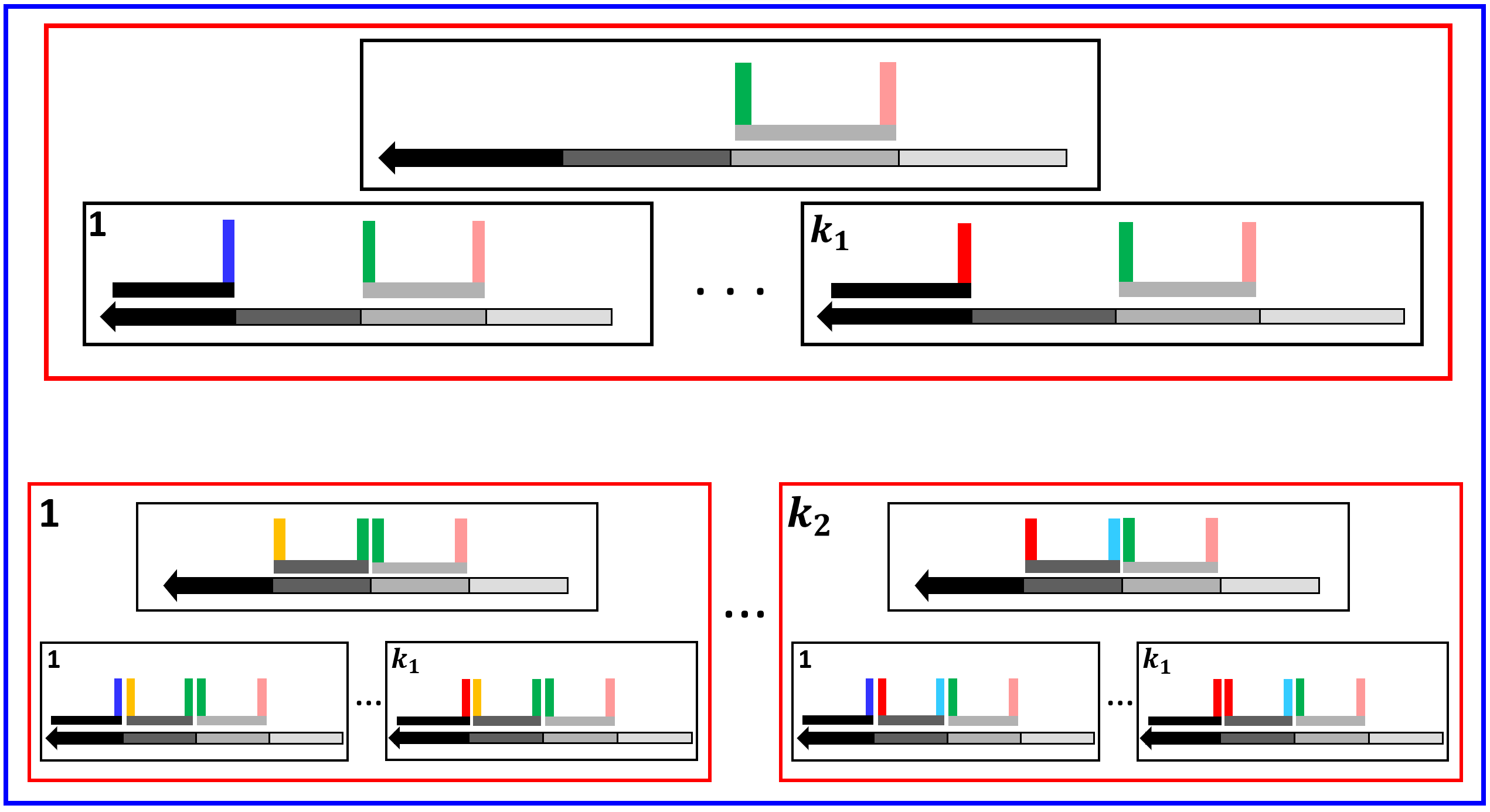 Class
. . .
. . .
3
1
Sub-class
12
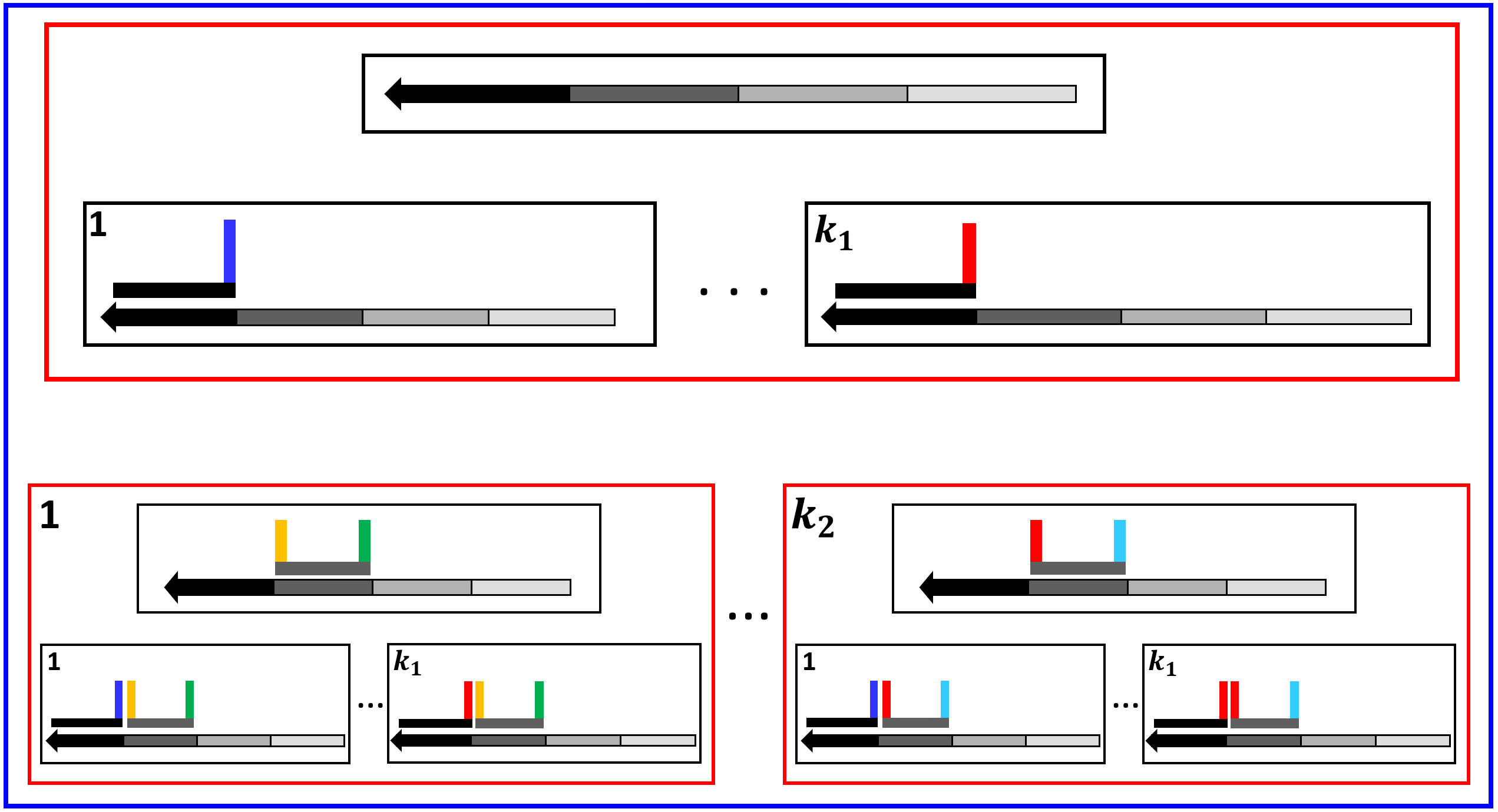 0
1
Class
2
Adjacent domain
=
Direct neighbour
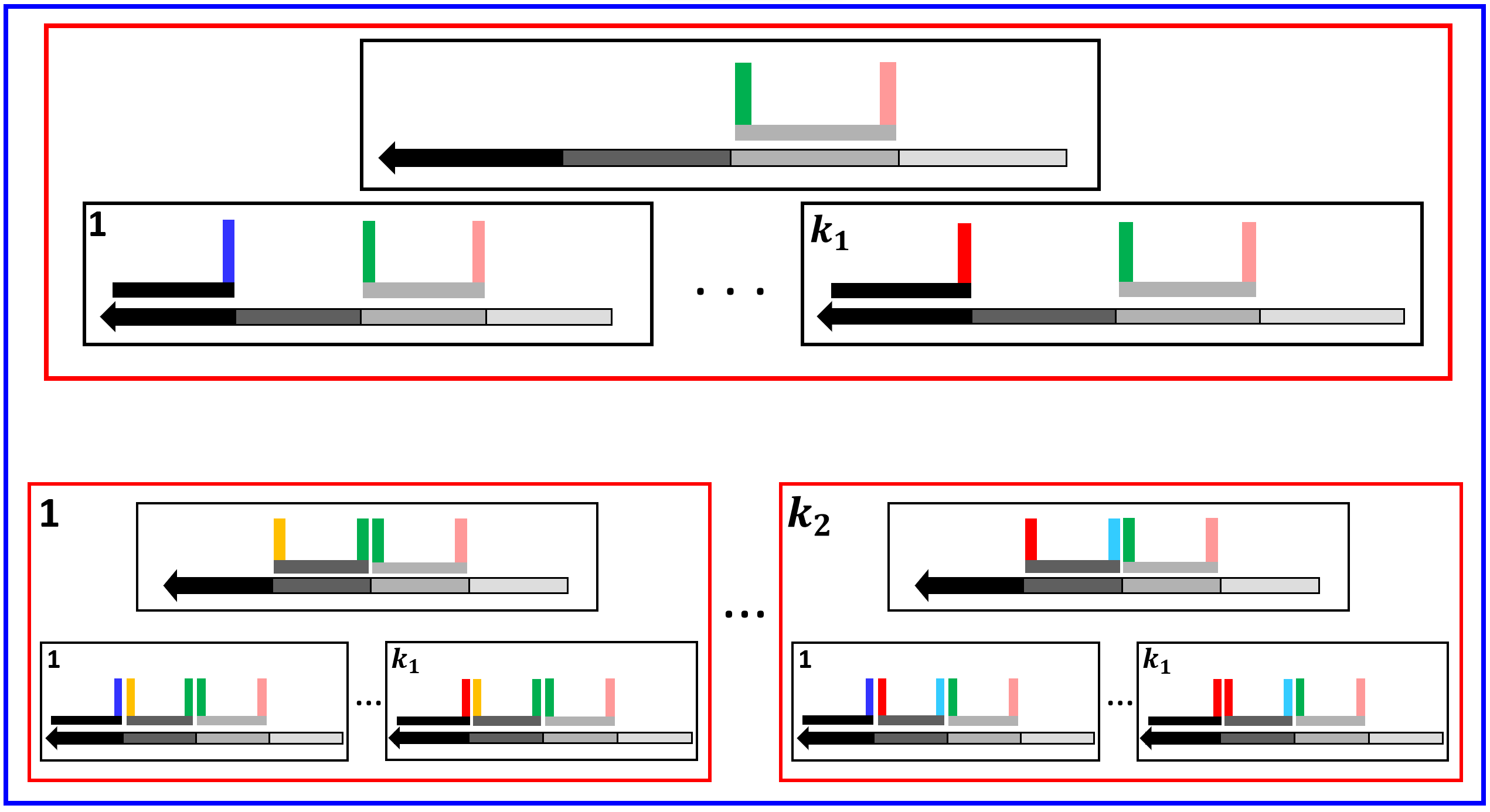 Class
. . .
. . .
3
1
Sub-class
13
Can we use this recursive construction to propagate information through this hierarchy?
1 - Propagate information from only the previous layer (toehold matching possibility).
Sub-class
Class
1
1
Middle domain binding and the entropic cost term
Toehold matching possibility term
1
1
…
…
14
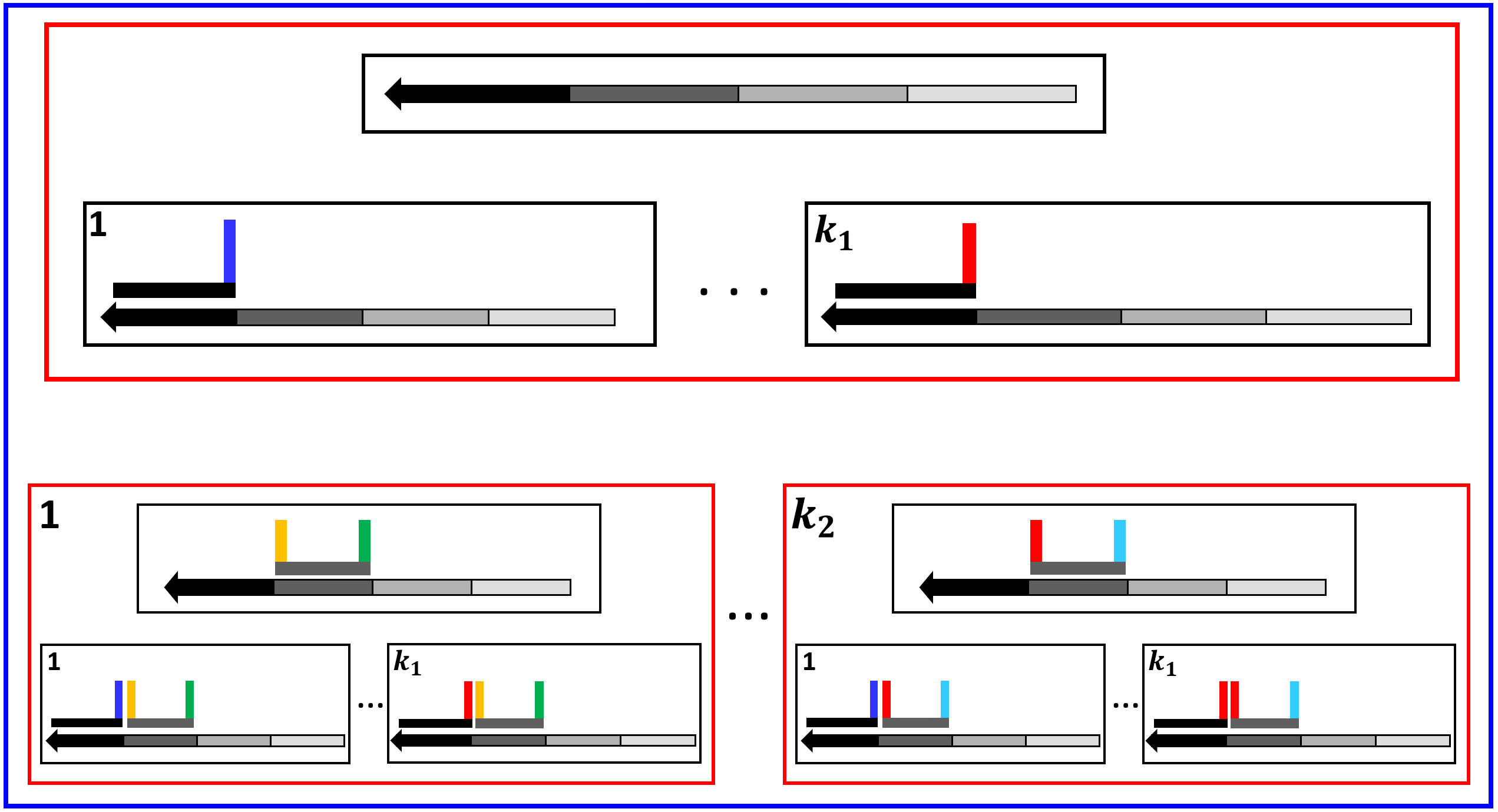 0
Class
1
Non-adjacent domain
2
Sub-class
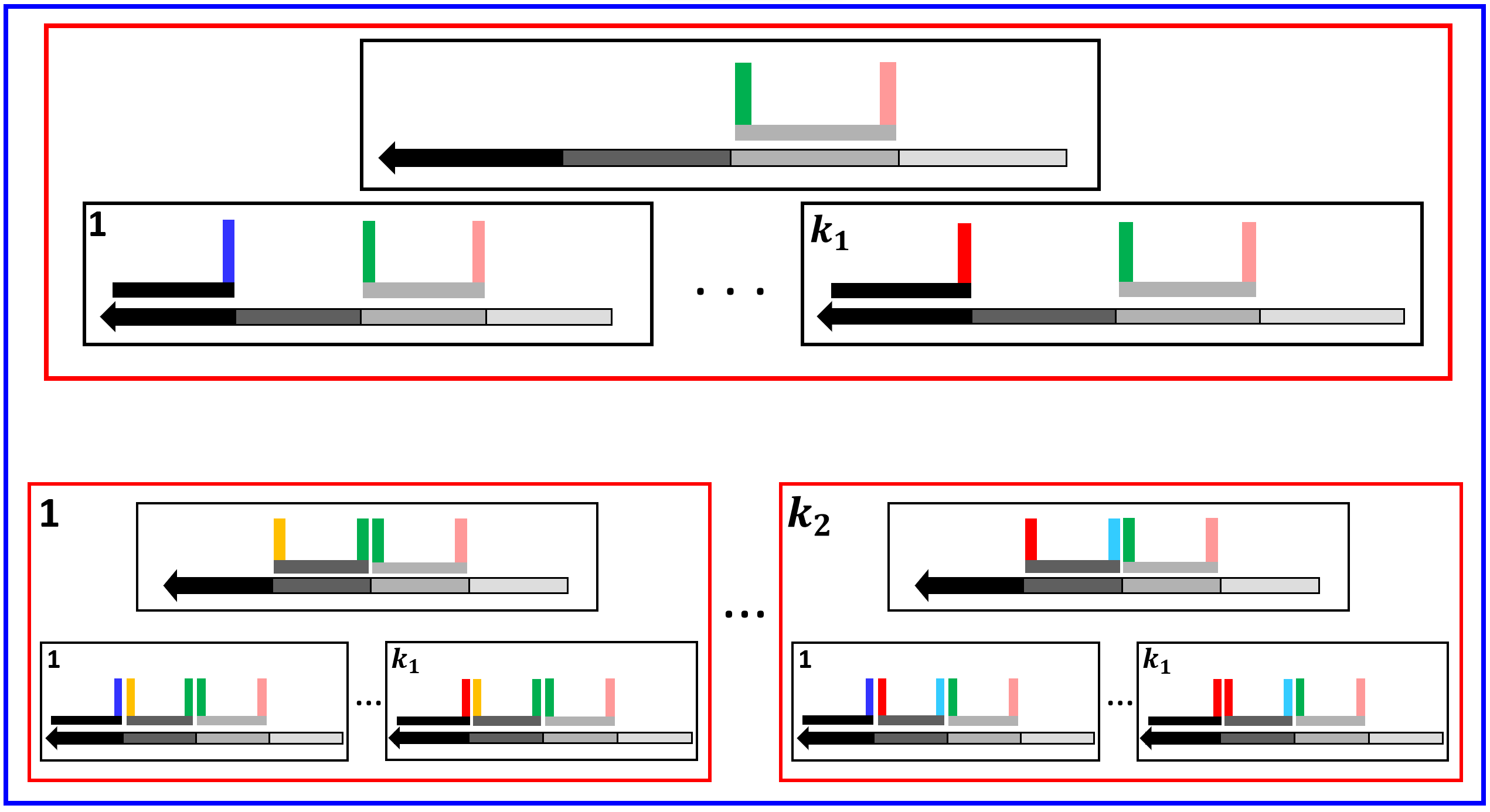 . . .
. . .
3
1
Class
15
Can we use this recursive construction to propagate information through this hierarchy ?
2 - Propagate information from all other prior layers (No toehold matching possibility).
Sub-class
Class
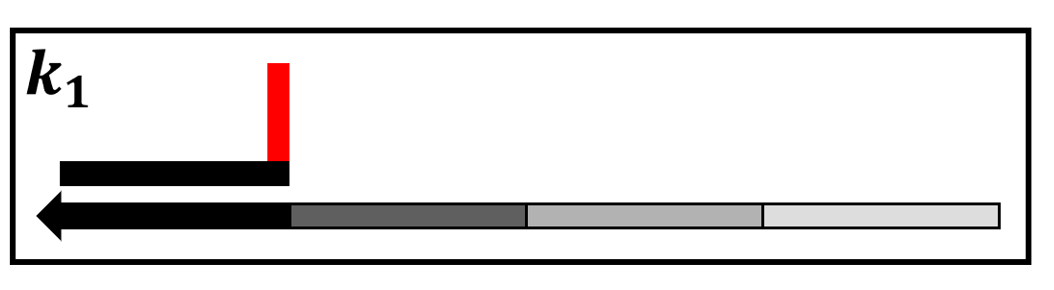 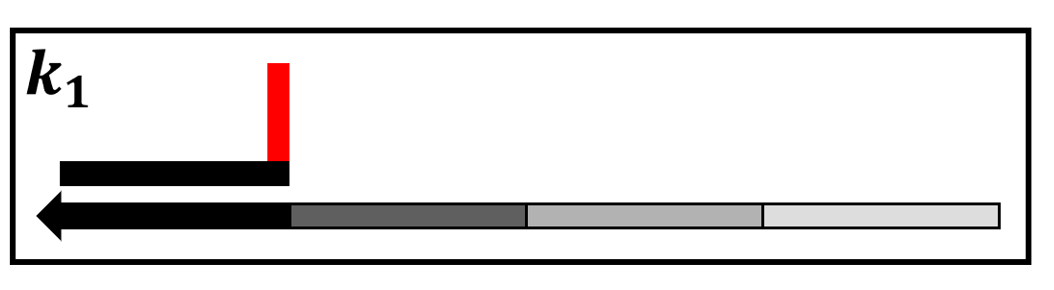 Middle domain binding and the entropic cost term
16
0
Middle domain binding
and the entropic cost
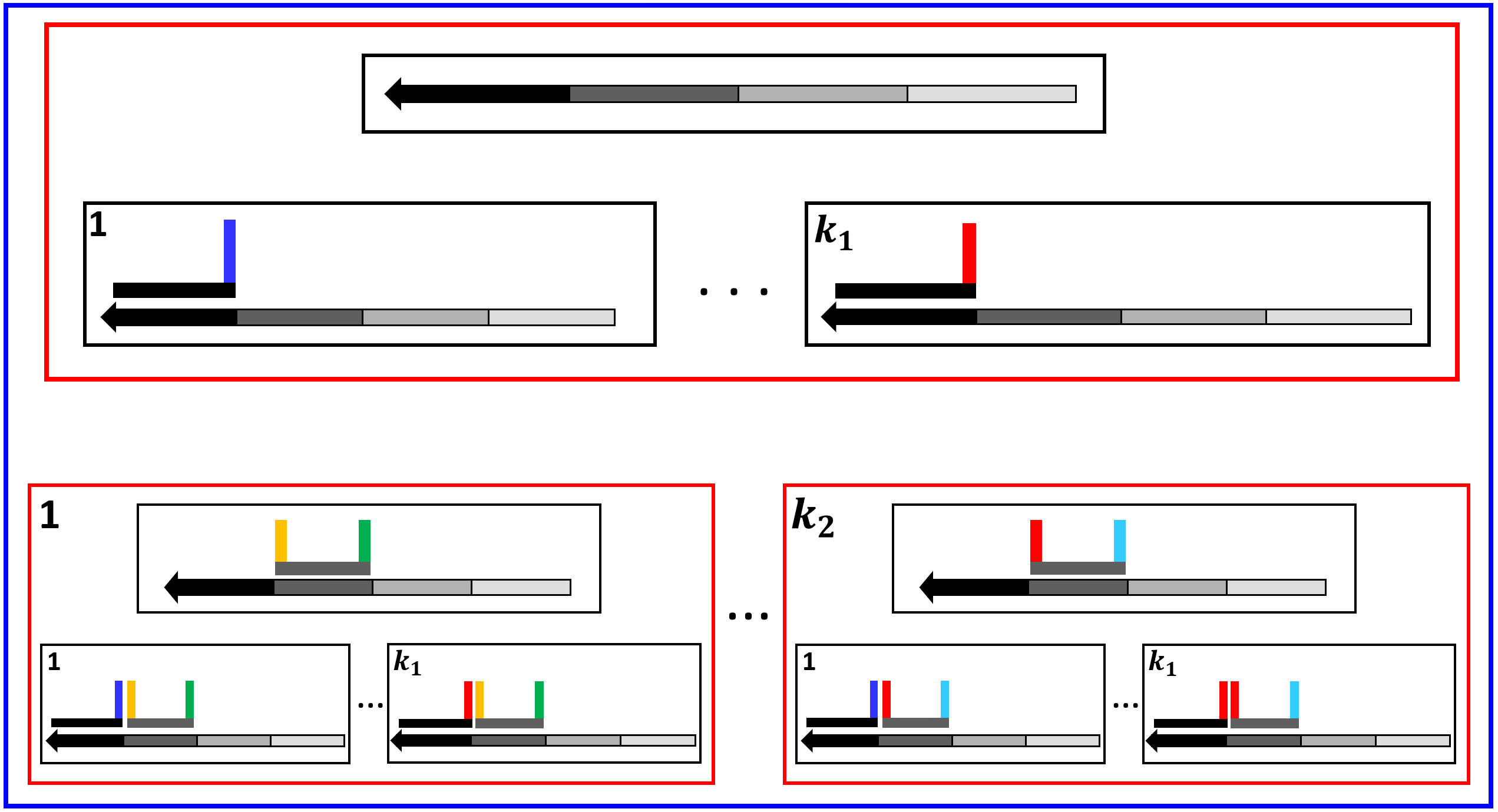 1
Toehold matching possibility
2
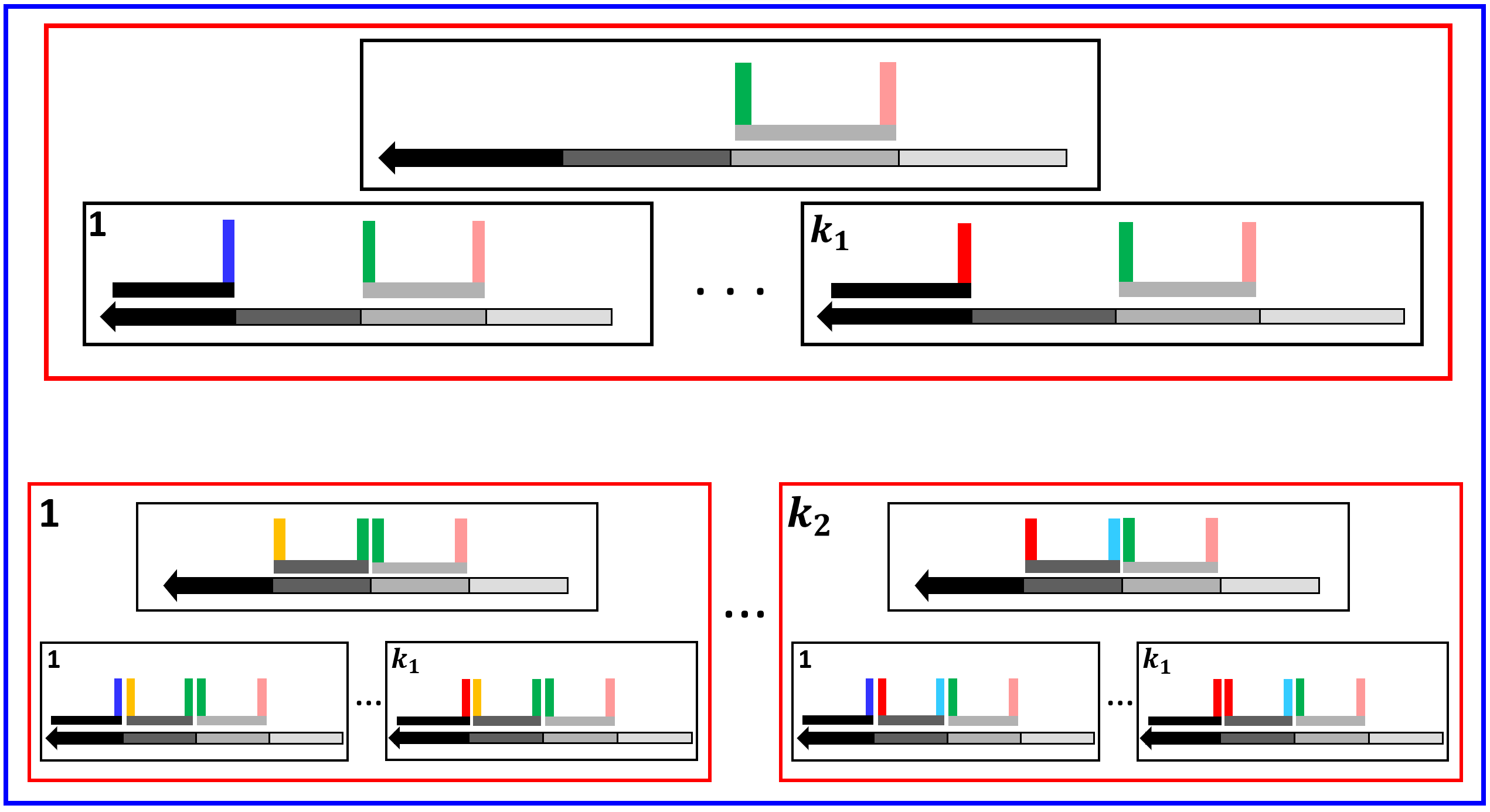 Class
. . .
. . .
3
17
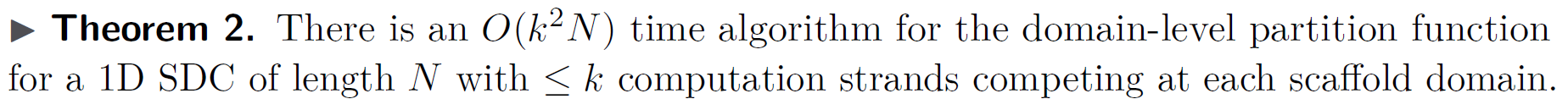 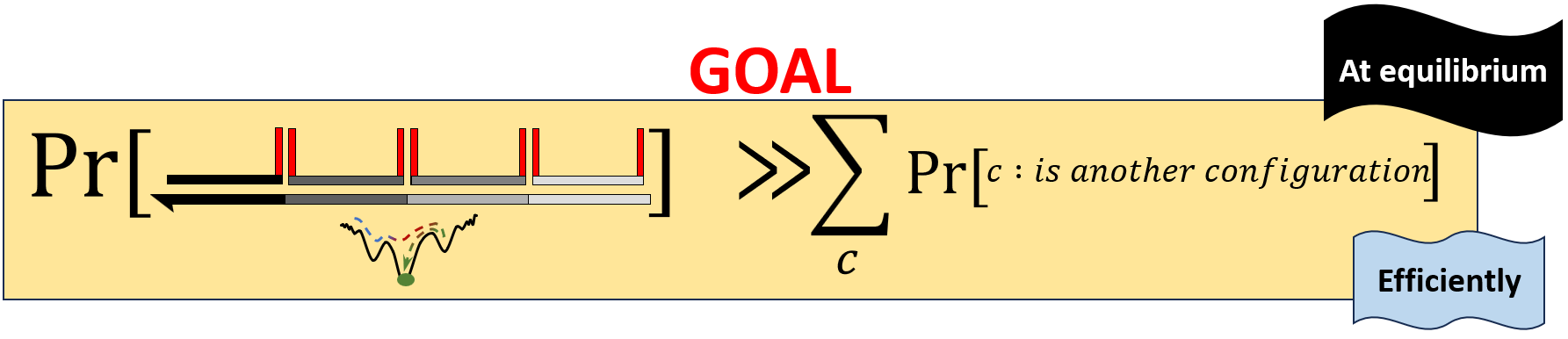 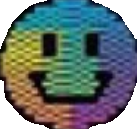 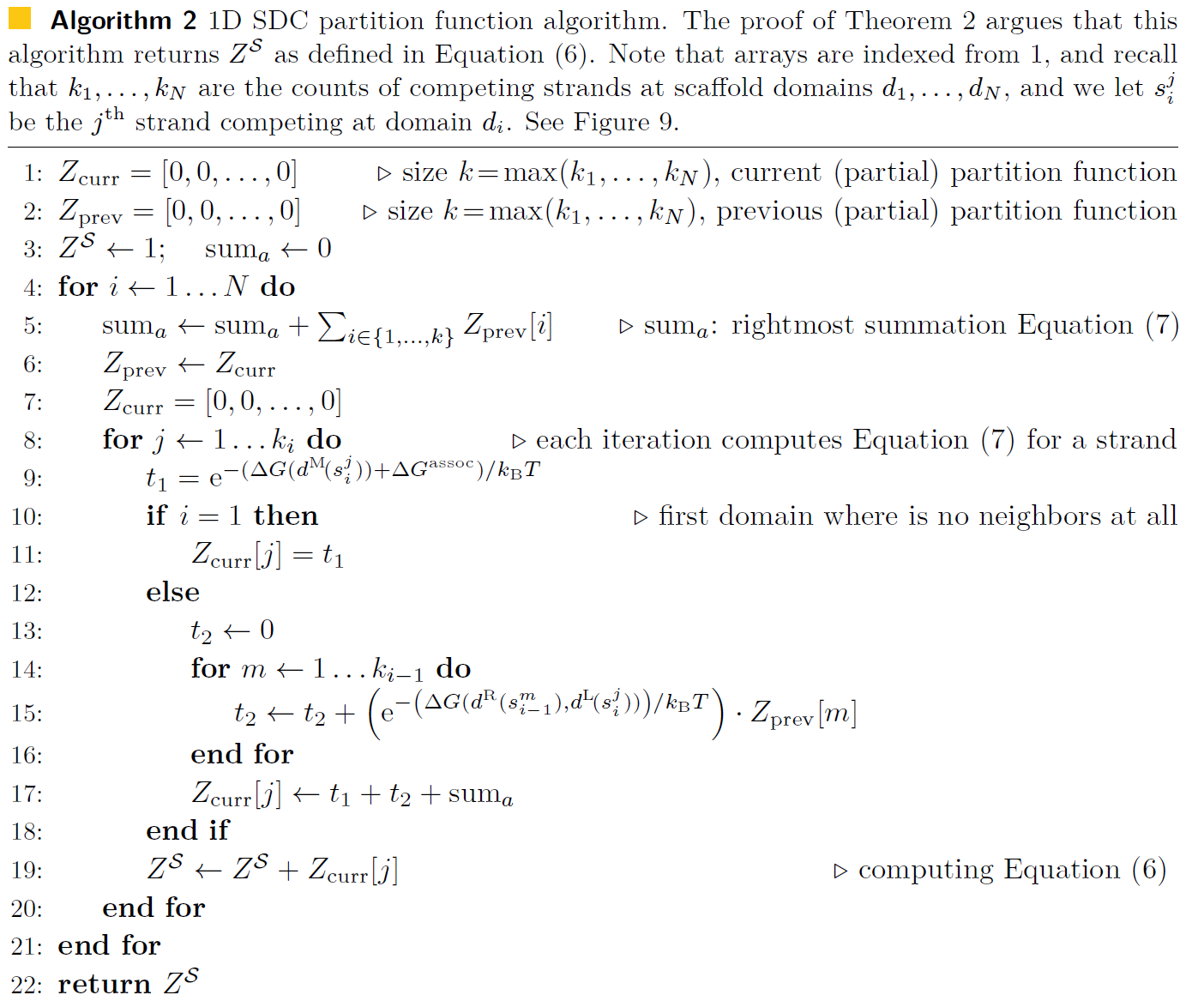 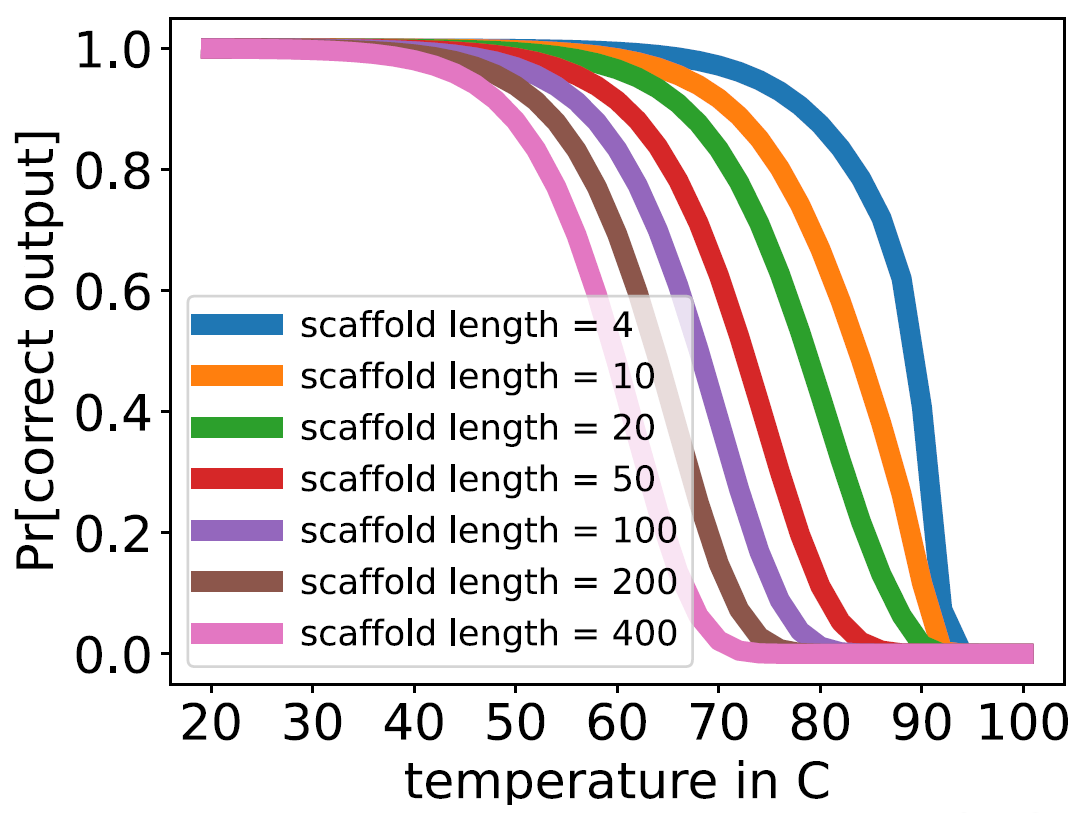 Benefits of Domain Based models !!
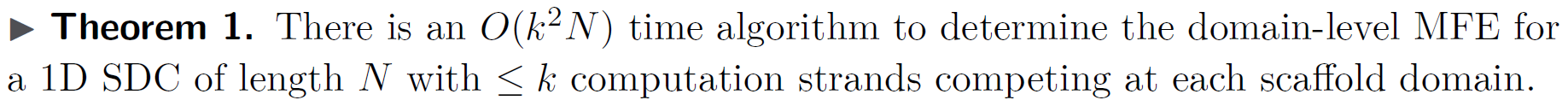 Previous: 1 simulation of length 13
Now: 280 simulations in 20 min [800 strands]
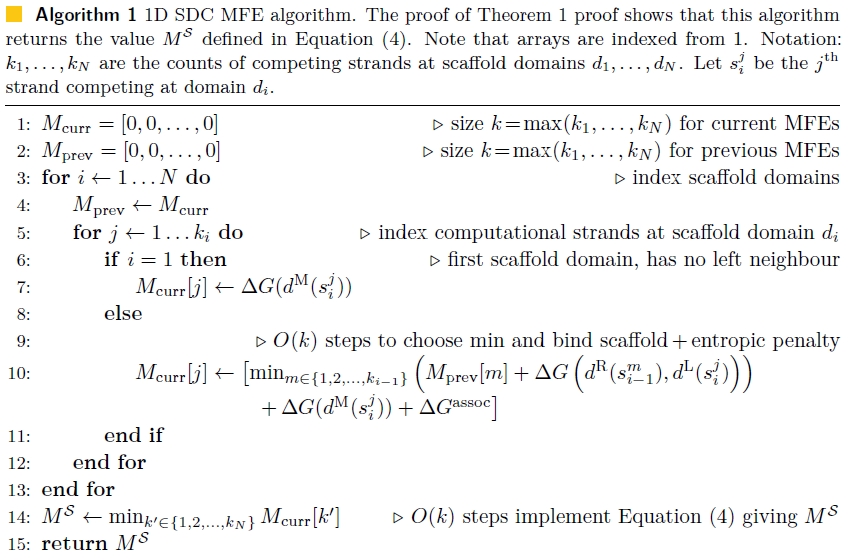 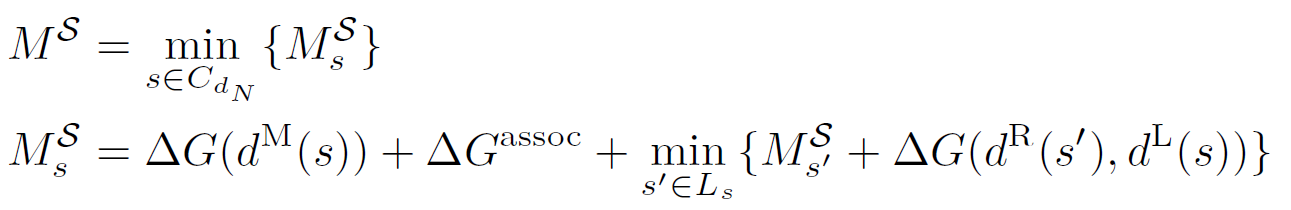 18
Kinetic model for Scaffolded DNA computer
The kinetic model for Scaffolded DNA Computer is a continuous-time Markov chain (CTMC) that satisfies detailed balance.
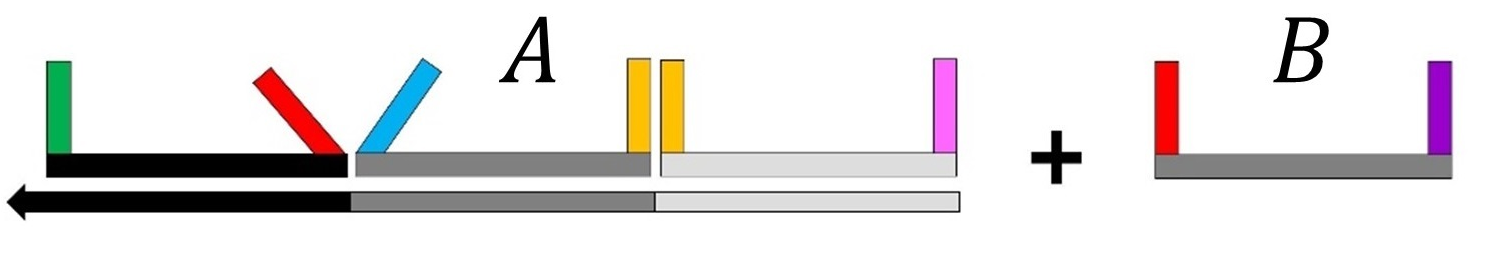 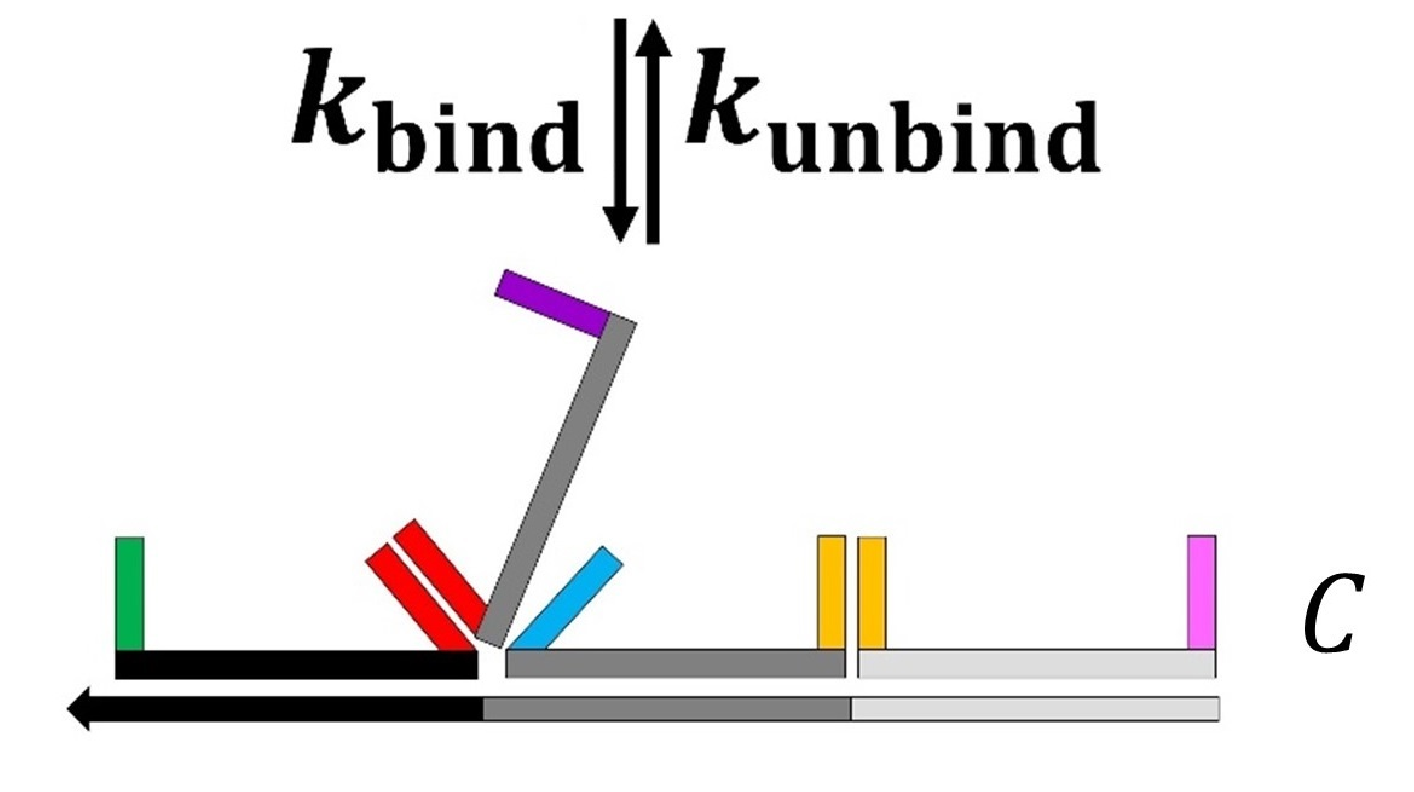 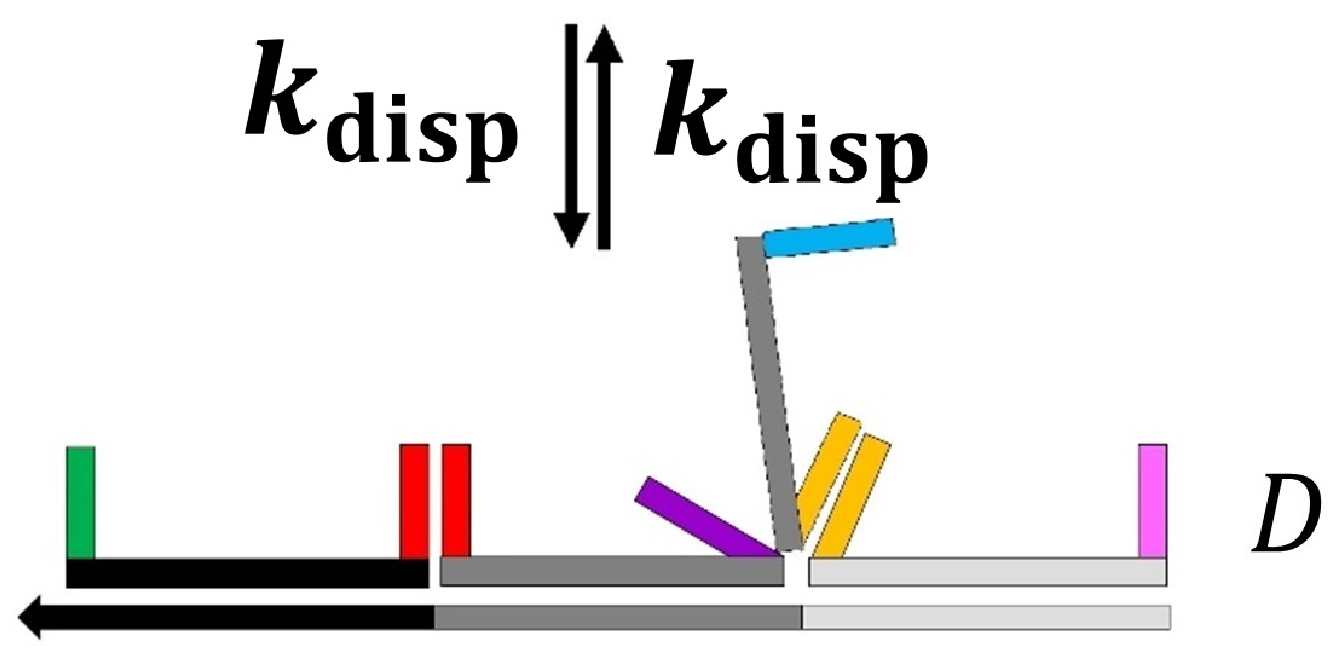 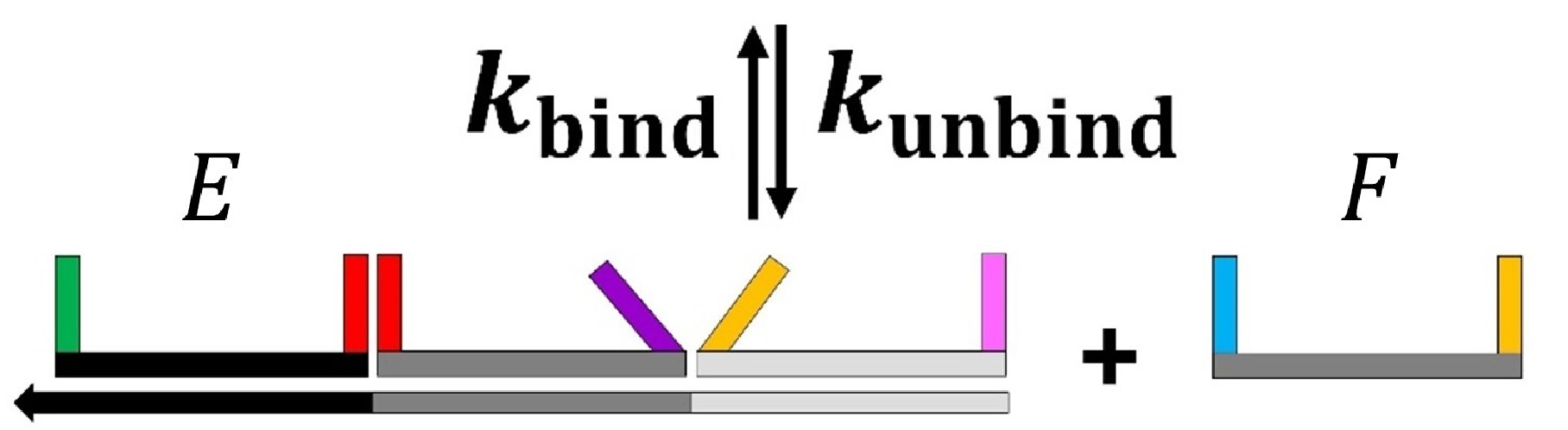 GOAL
Understanding system kinetics. 
Ability to propose some ideas that may help in speeding up the system.
19
Possible kinetic scenario with the Scaffolded DNA computer
. . .
4
5
. . .
4
3
. . .
2
3
. . .
4
3
4
5
Random walks
. . .
20
Proposal 1: Covers
Scaffold with covers (here at the second, third, fourth, and sixth scaffold domains)
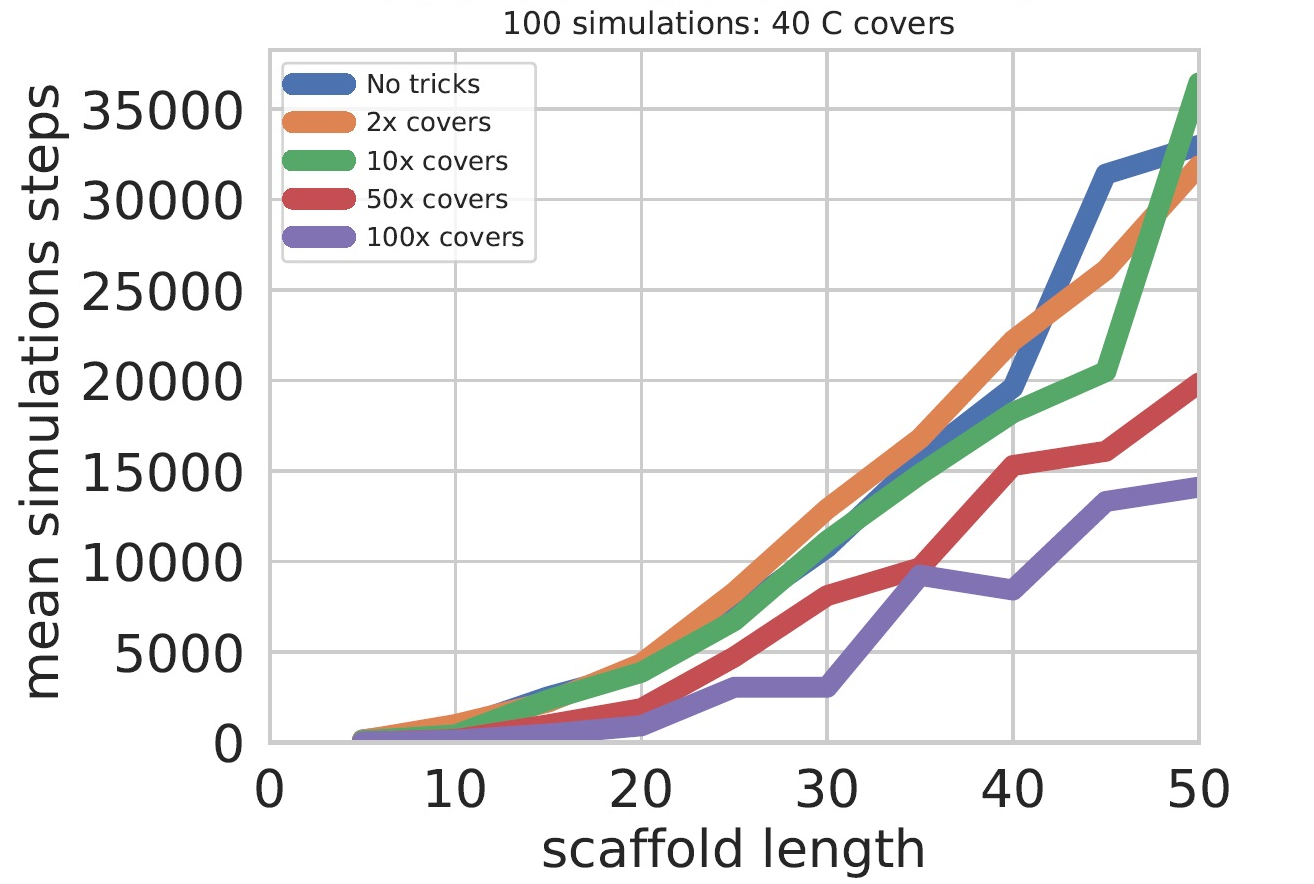 . . .
...
21
Proposal 2:  Monotonically increasing competing strands concentrations along the scaffold
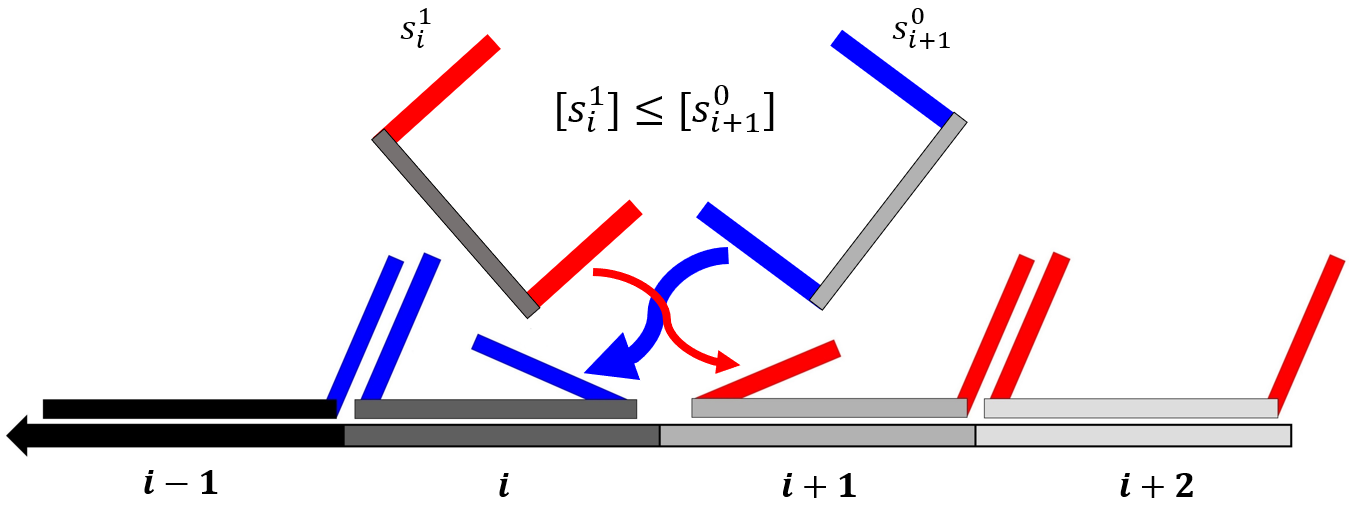 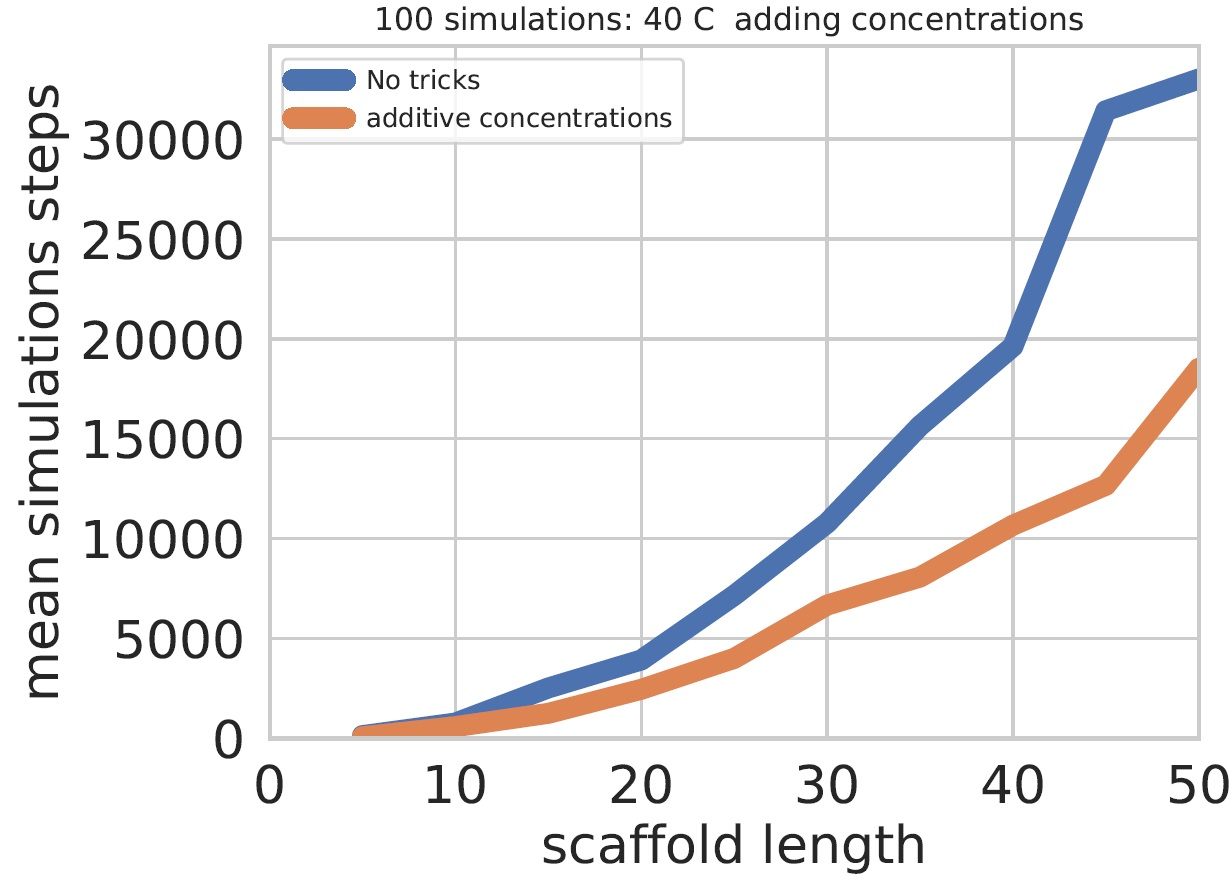 higher concentration
Lower concentration
. . .
...
22
Concentration trick experiment [LATE INPUT] with concentrations [1x, 1x, 3x, 5x]
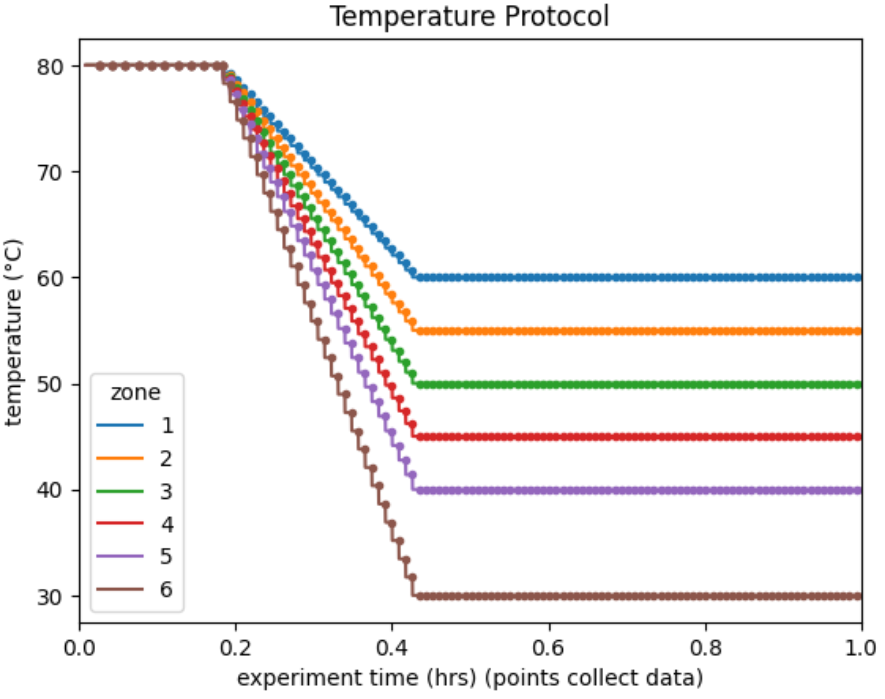 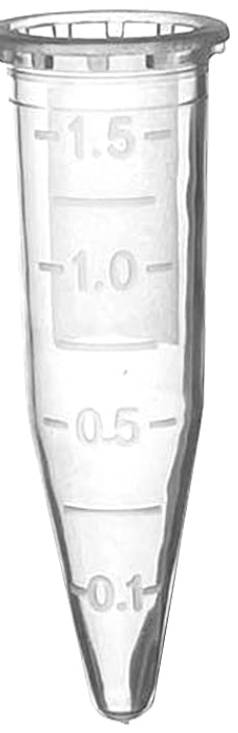 F
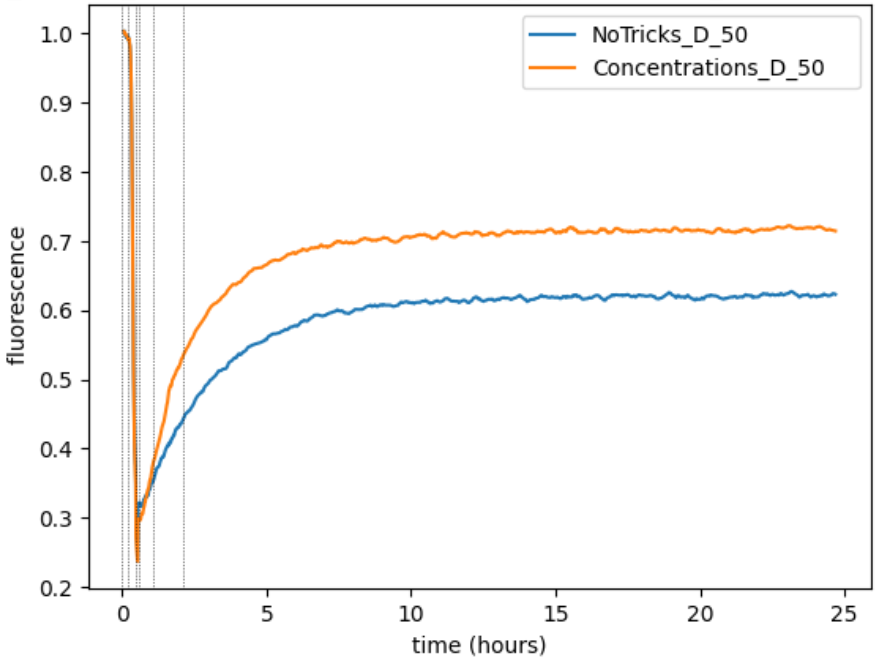 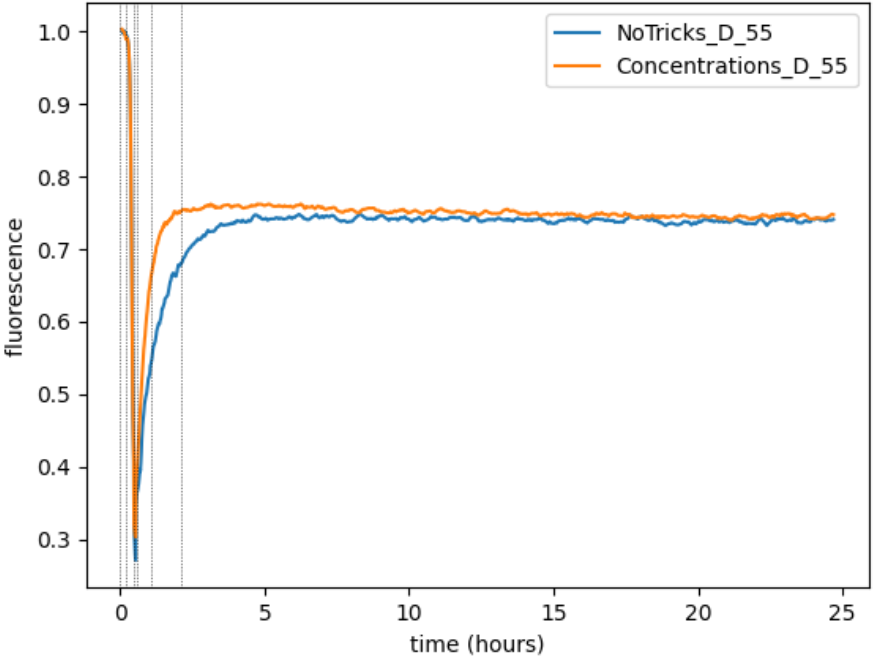 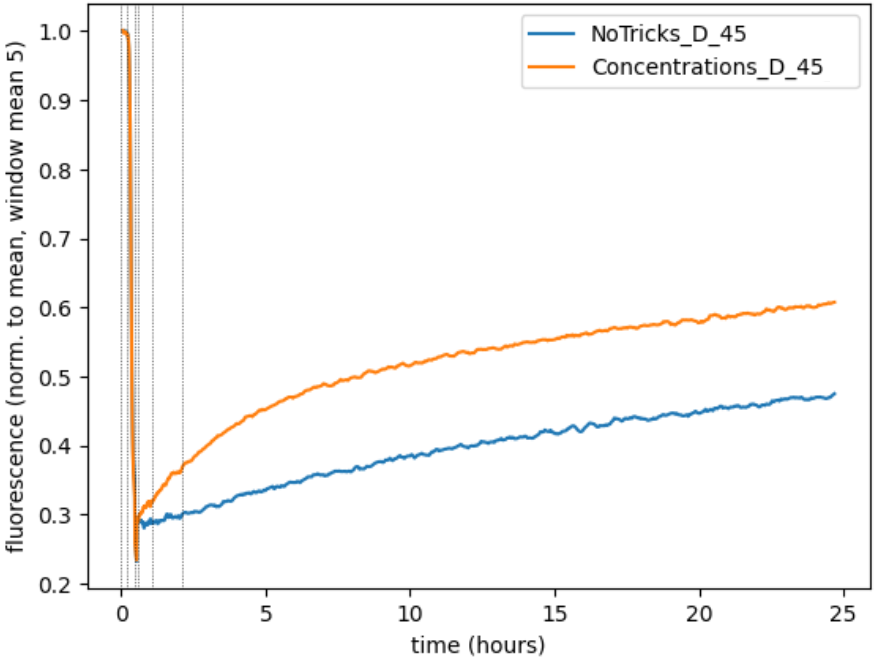 Q
23
Conclusions
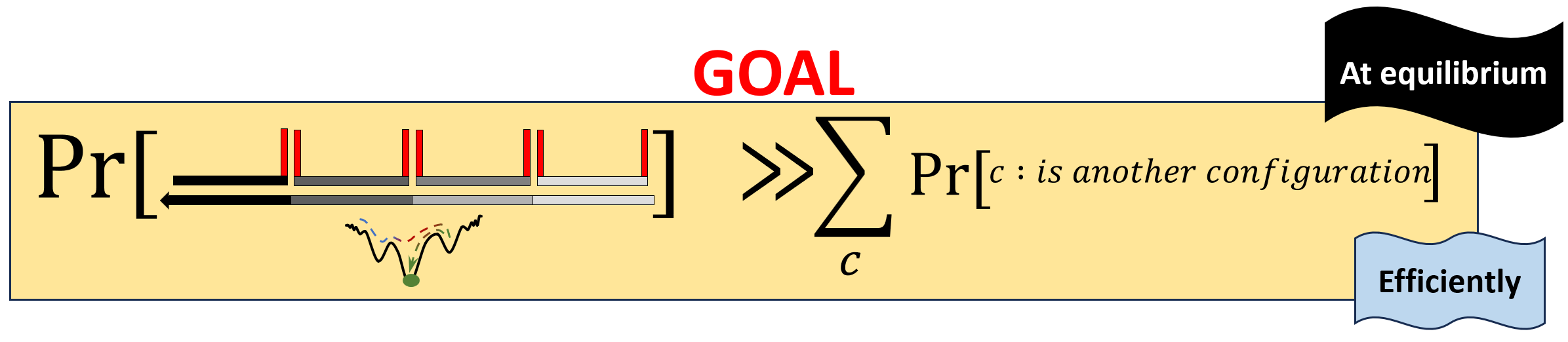 DONE
Our polynomial time algorithms for MFE and Partition Function give some evidence that Scaffolded DNA Computer is thermodynamically favourable.  

The Scaffolded DNA Computer kinetic simulator confirms our intuition about the tricks that we think it will speed up the system.

Our preliminary experiments are promising with respect to the proposed tricks.
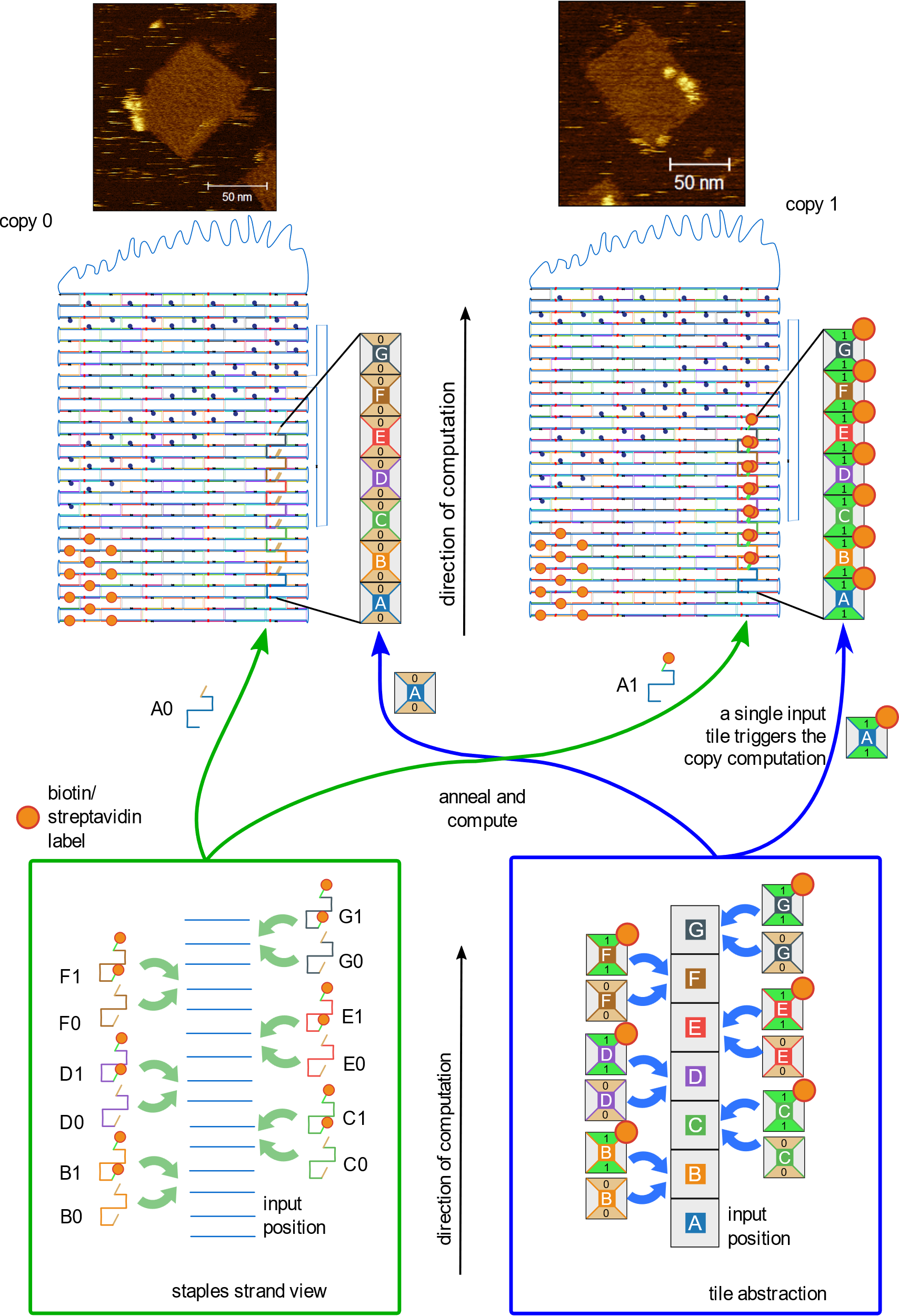 In progress
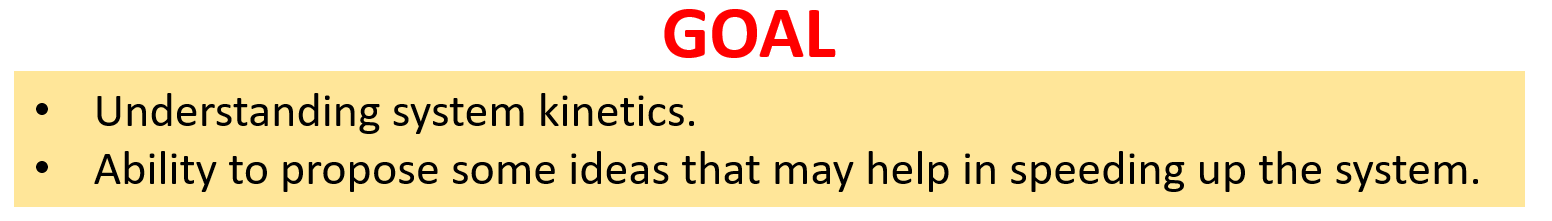 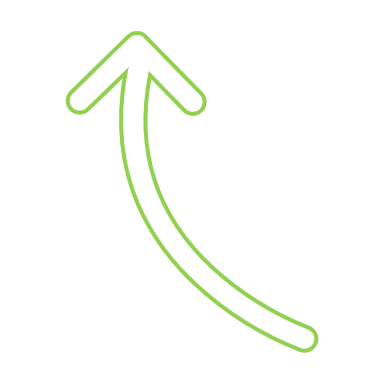 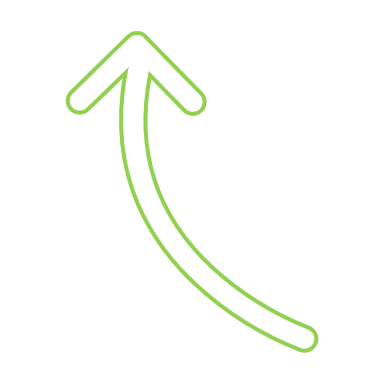 Future Work
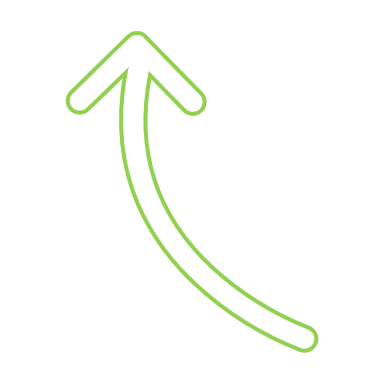 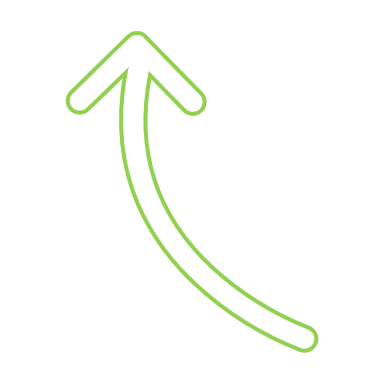 Extending the work to the 2D case of "Algorithmic DNA Origami".

Experimentally testing our tricks with bigger systems.

Looking for other fast thermodynamic prediction algorithms for other engineered multistranded and/or pseudoknotted systems? 
DNA strand displacement circuits
DNA tile-based self-assembly systems
DNA origami systems
24
Thanks
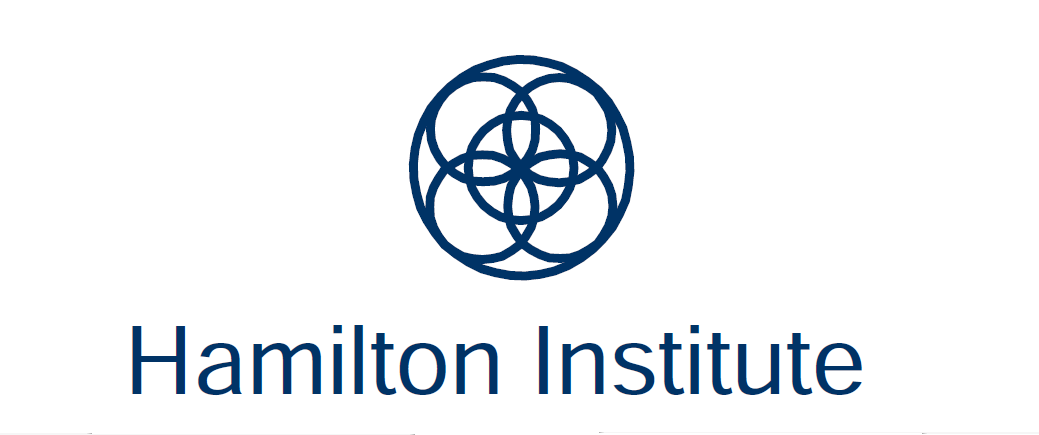 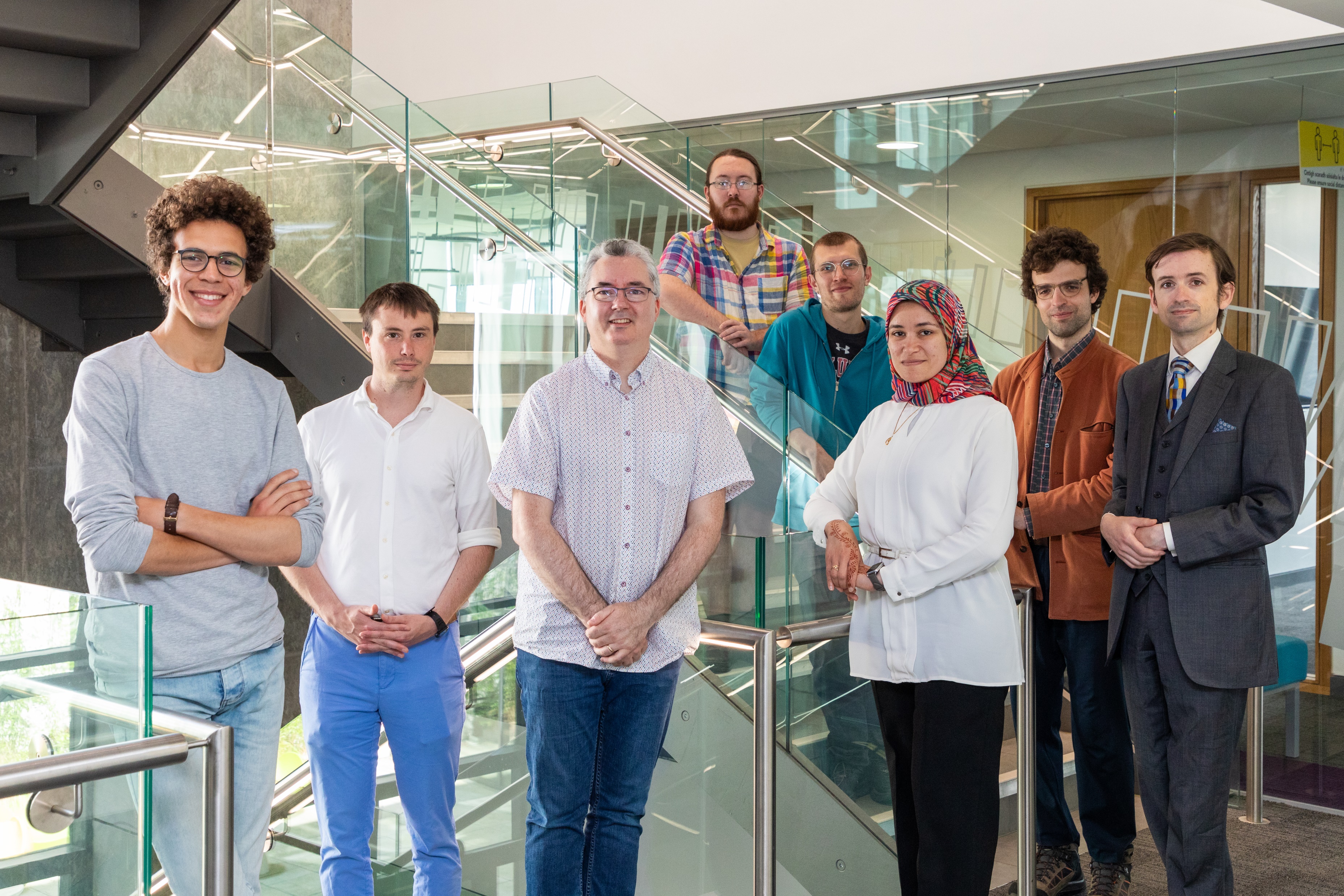 Cai Wood22
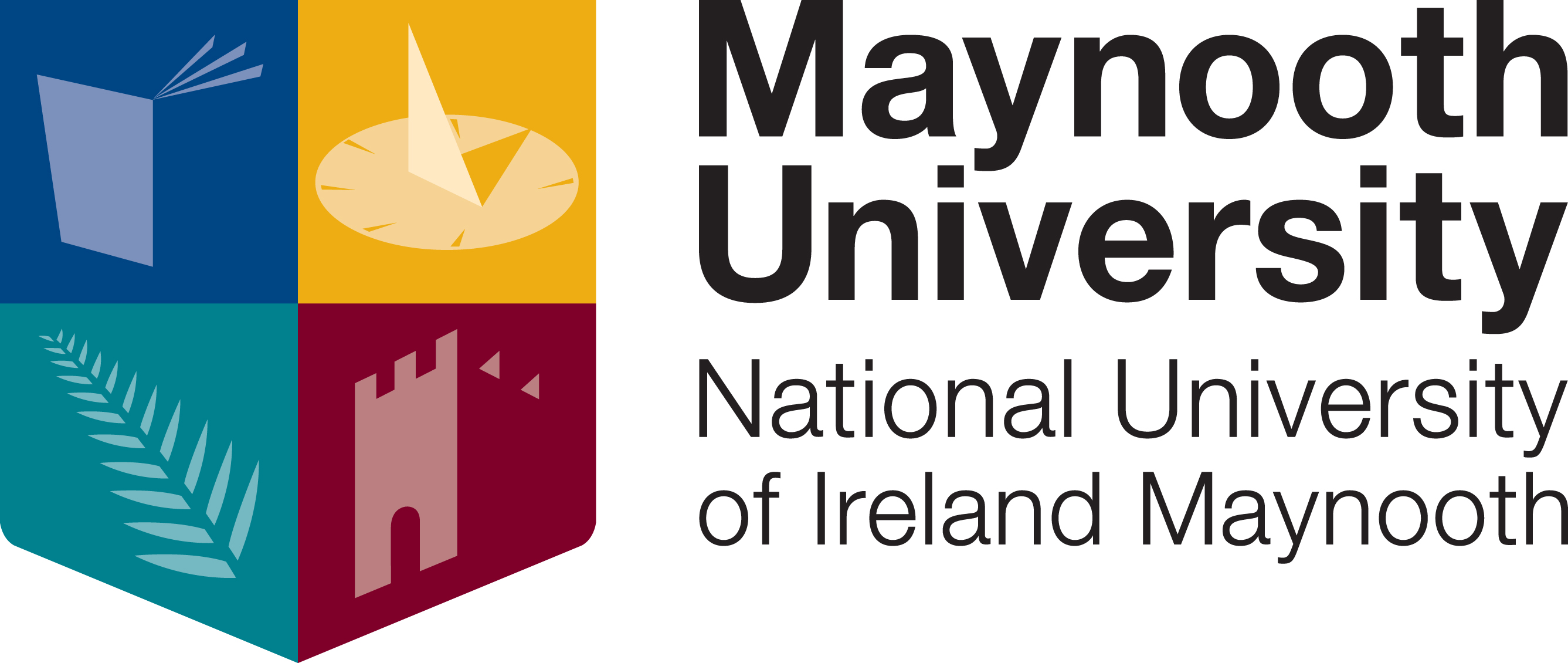 Abeer Eshra21
dna.hamilton.ie
We're hiring!
Postdoc, PhD
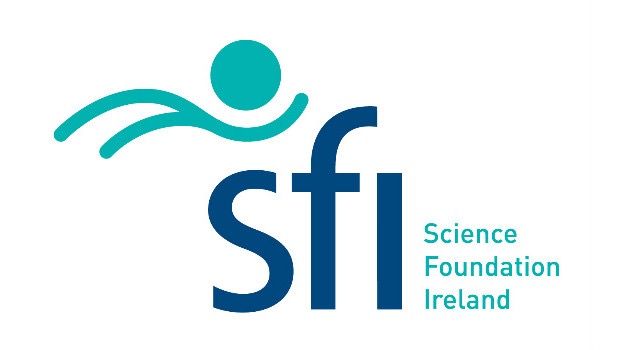 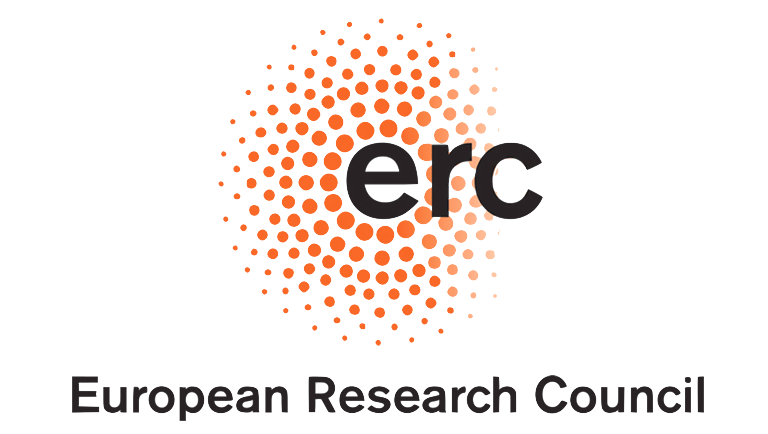 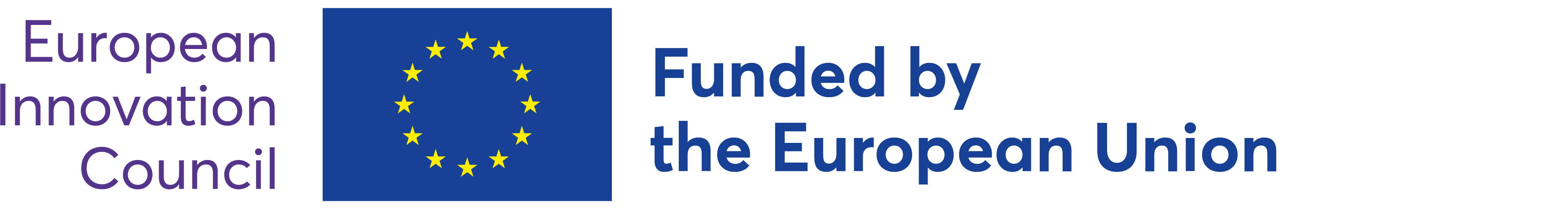 Acknowledgments: Dave Doty, David Soloveichik, Eric Winfree and Boya Wang.